Voorbeeld van een excelblad voor het bijhouden van rechtstreekse voorouders
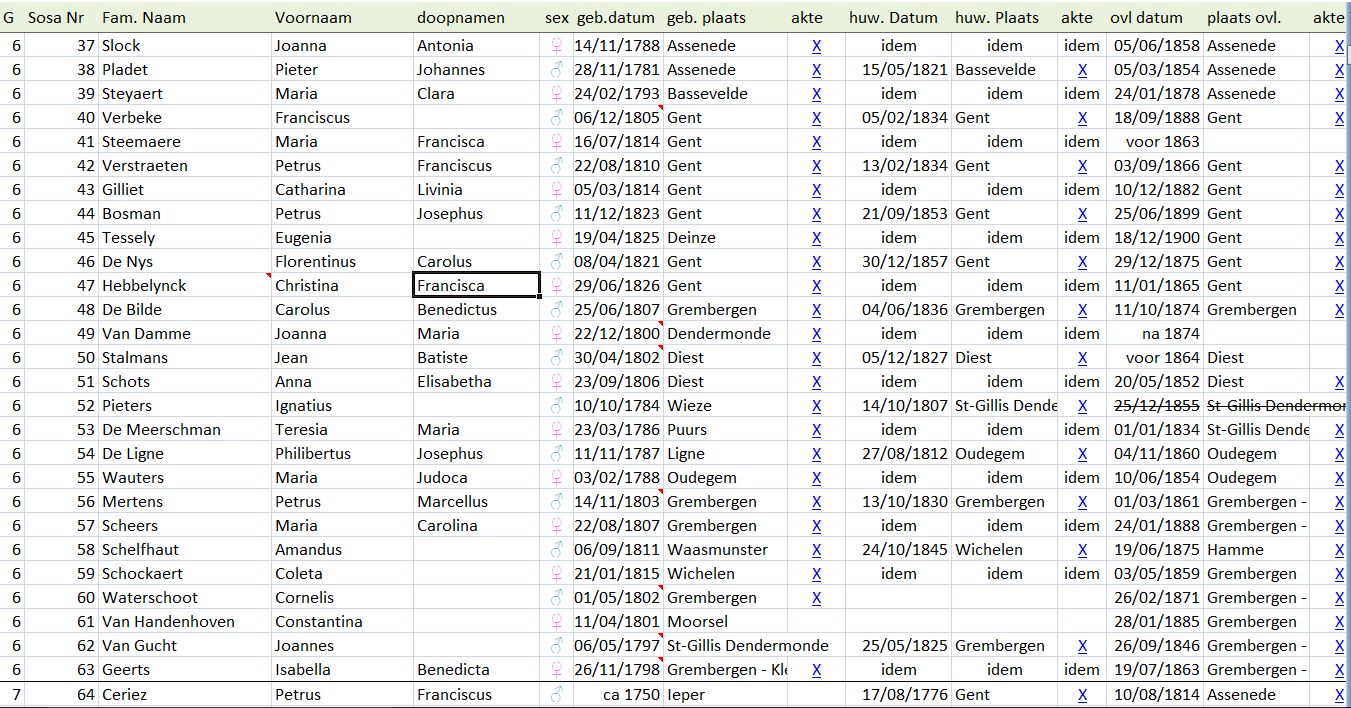 KOLOM G : 
generatie; 0 = proband, 1 = ouders, enz...
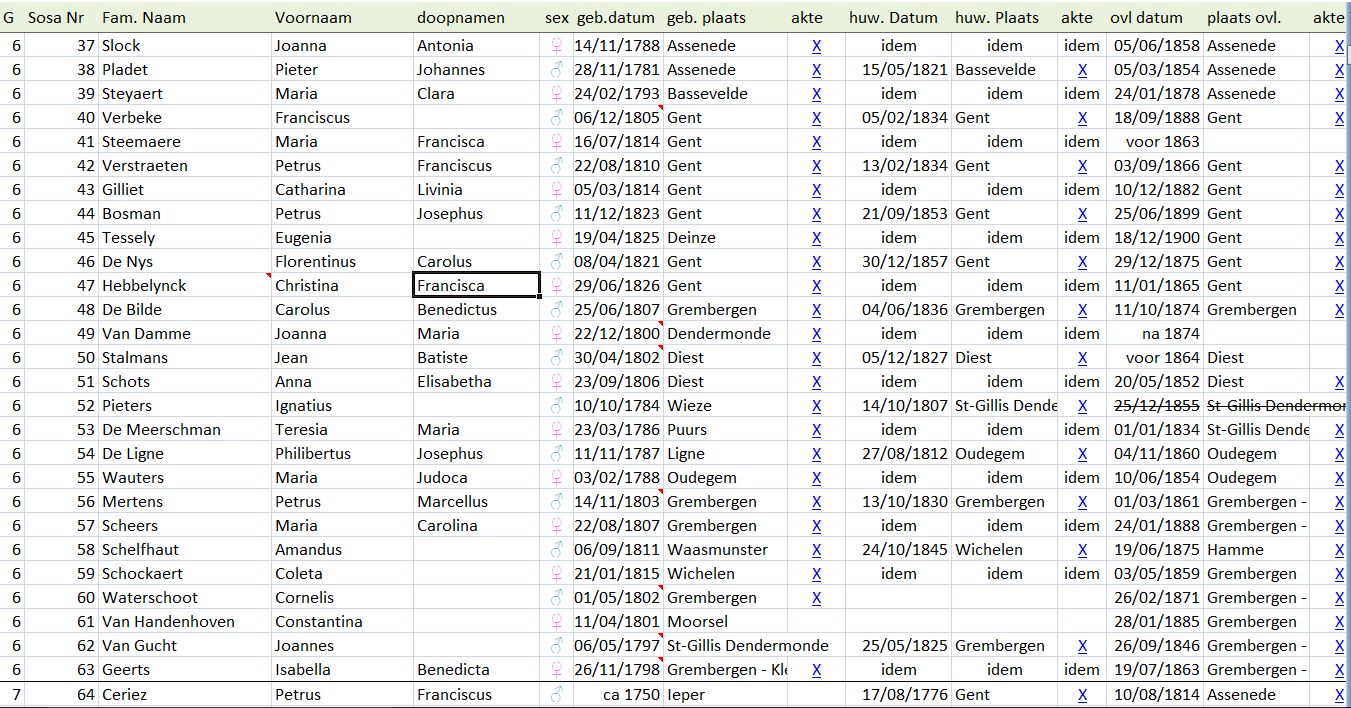 KOLOM G : 
generatie; 1 = proband, 2 = ouders, enz...
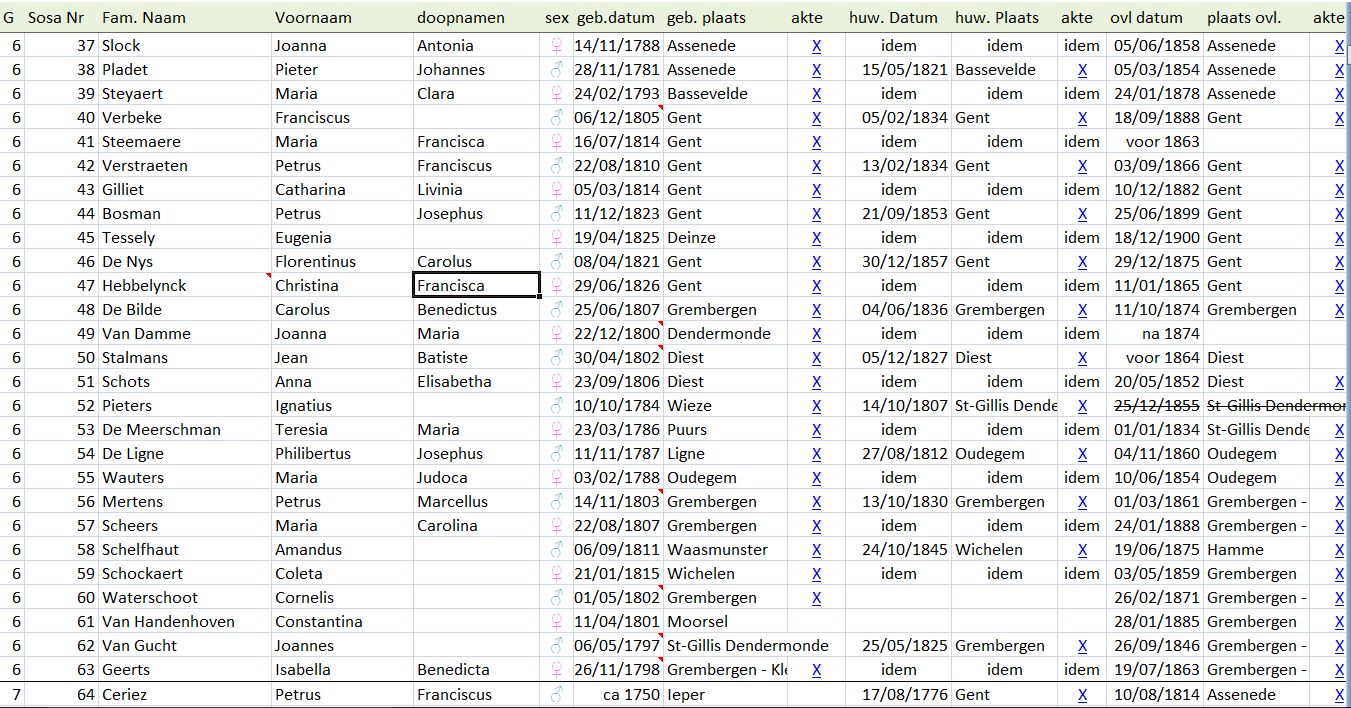 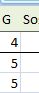 Sosa Nr.
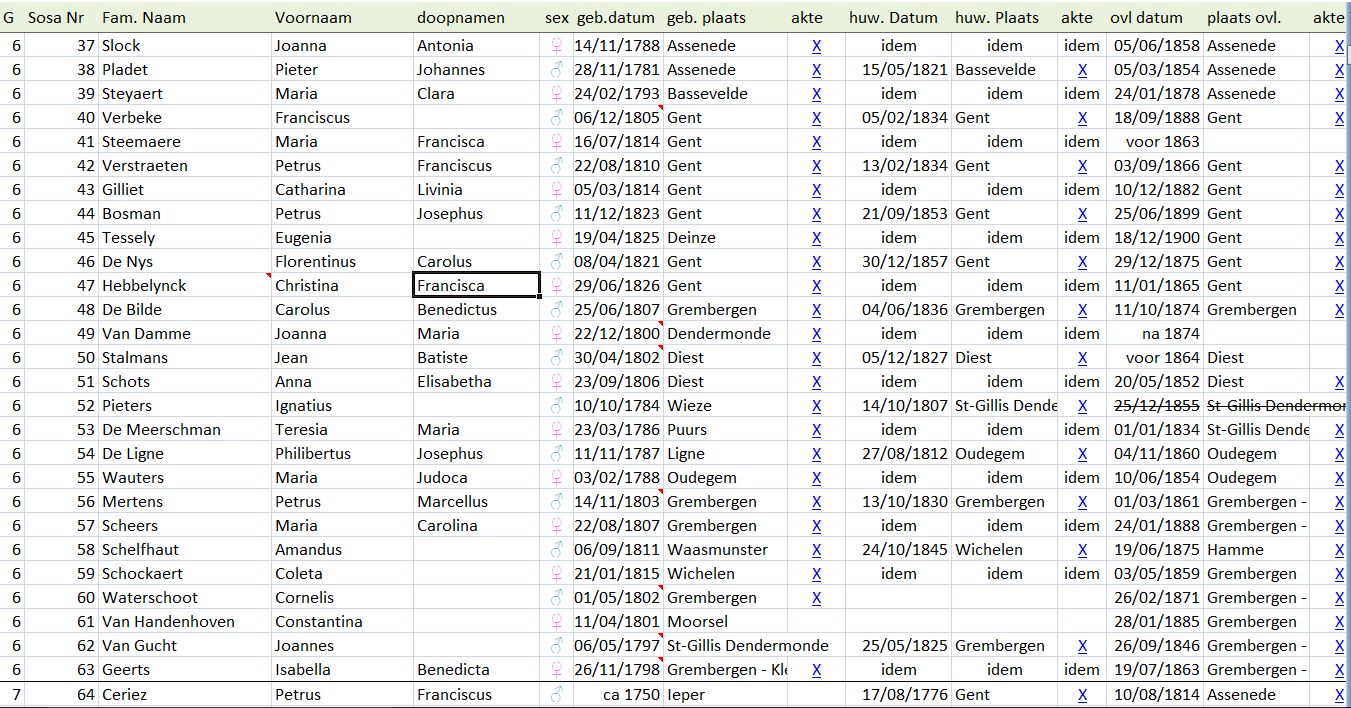 Sosa Nr.
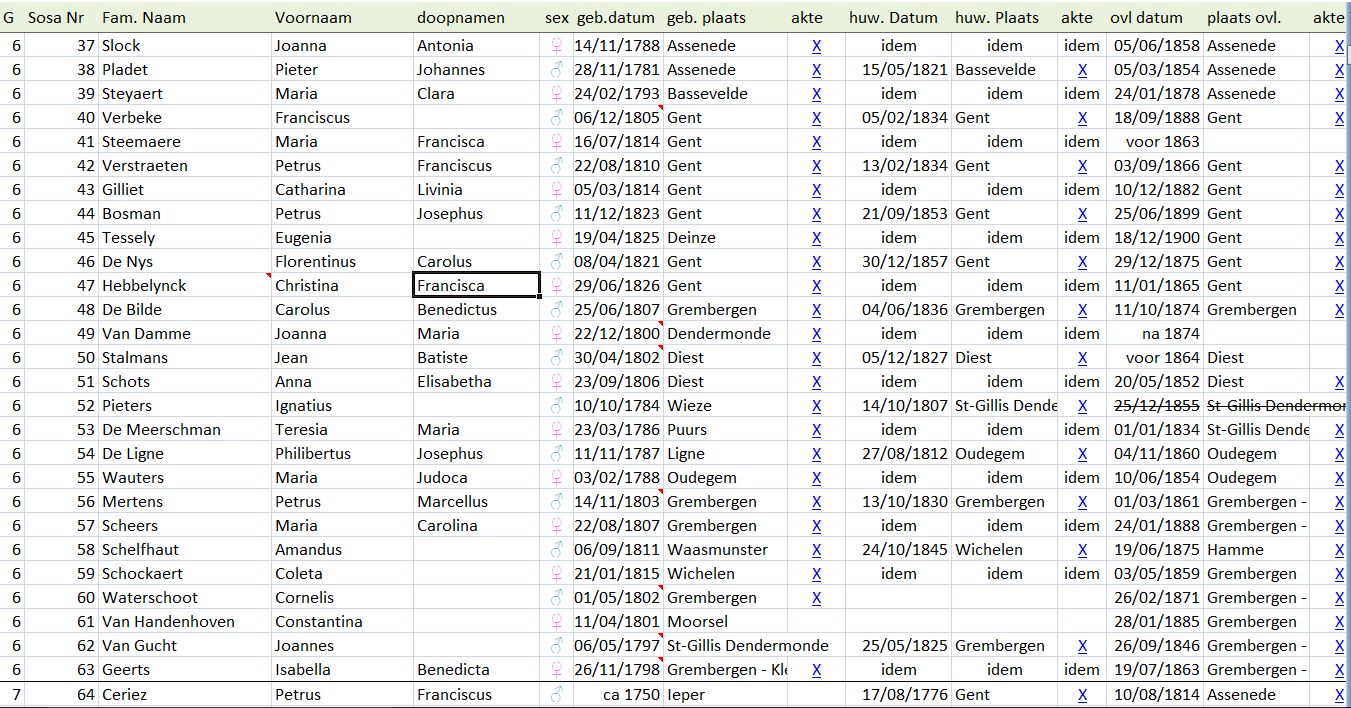 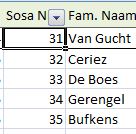 Fam. Naam
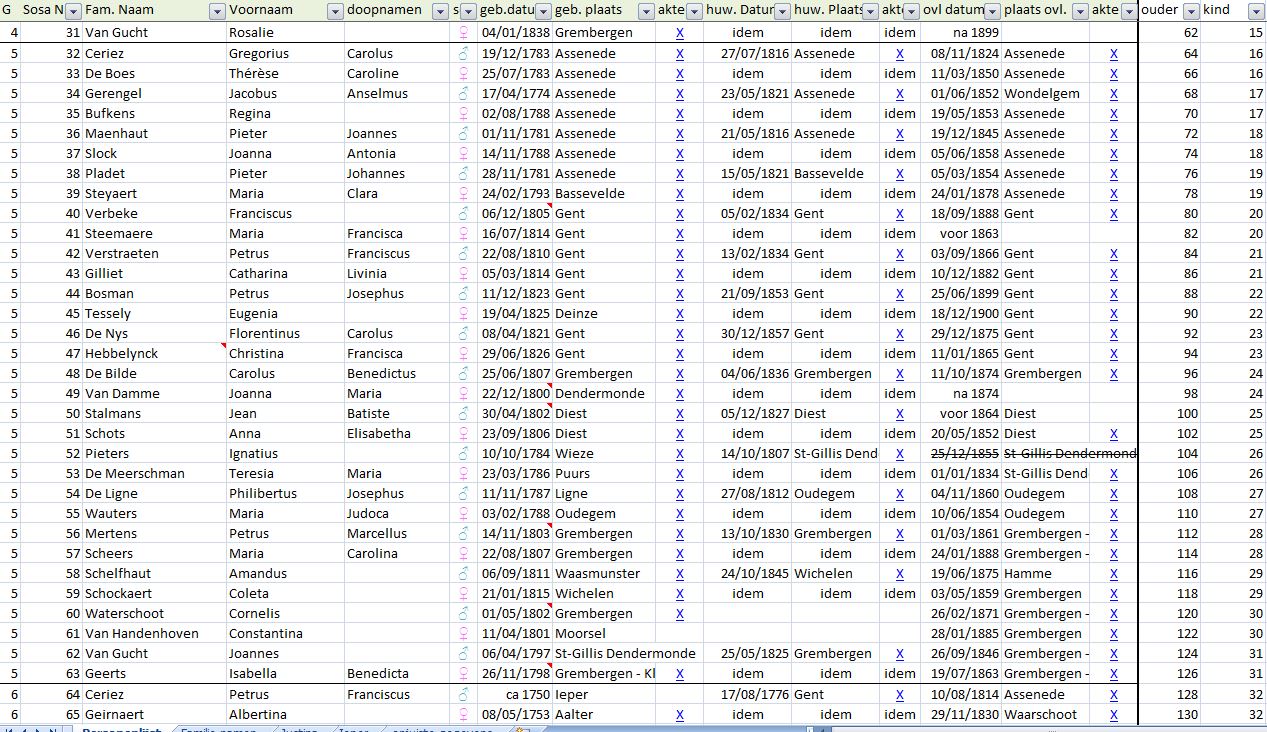 Fam. Naam
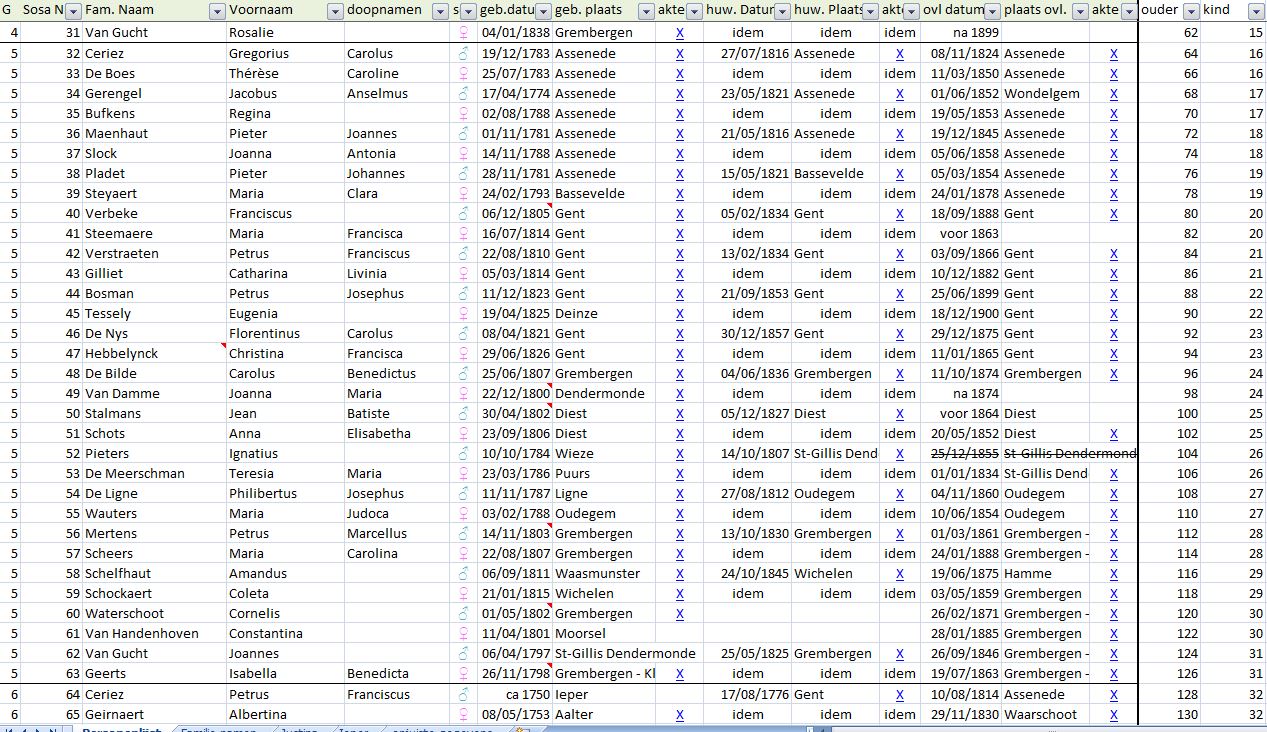 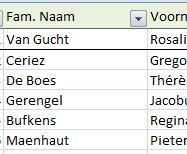 Voornaam
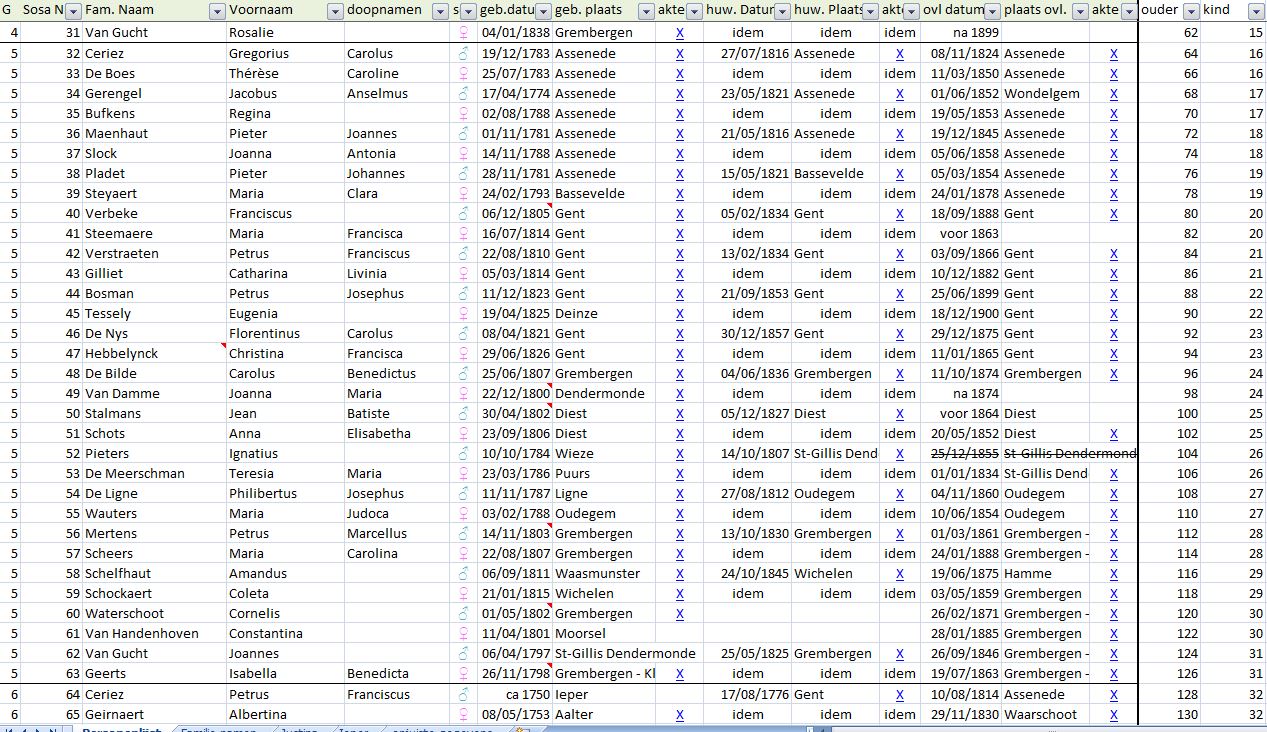 Voornaam
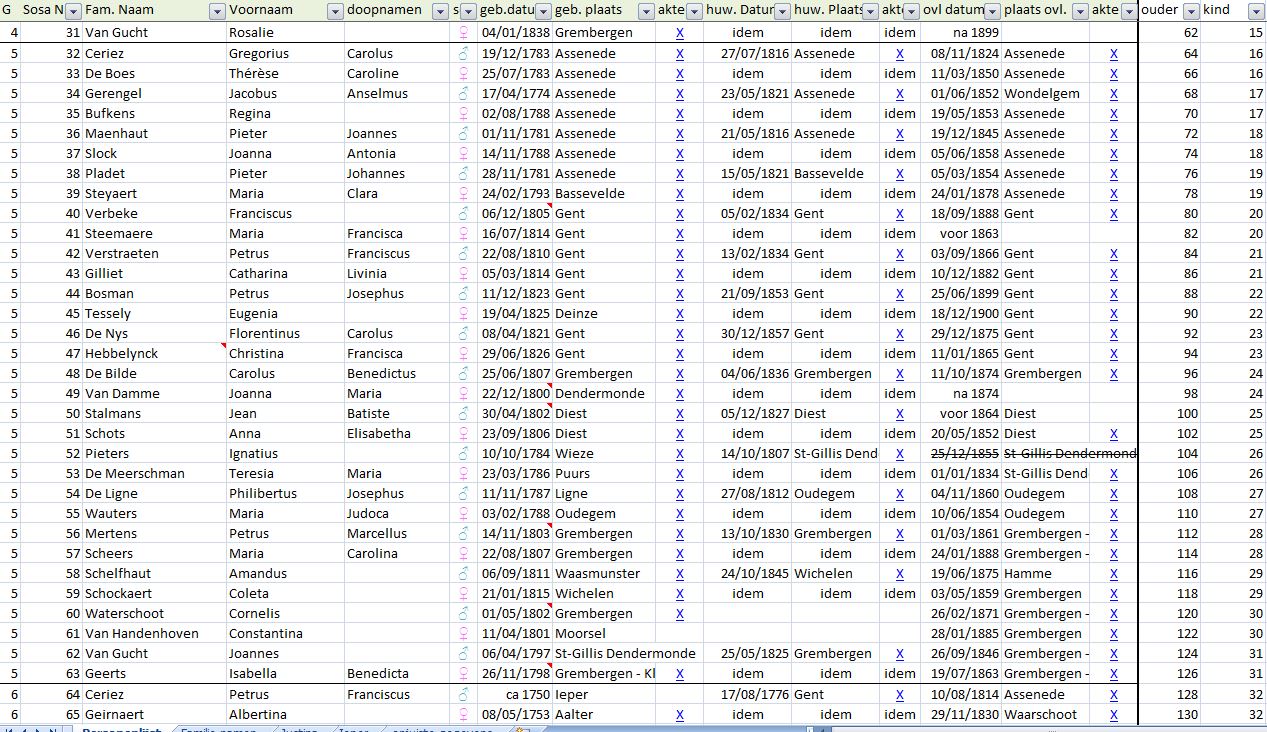 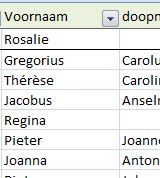 doopnamen
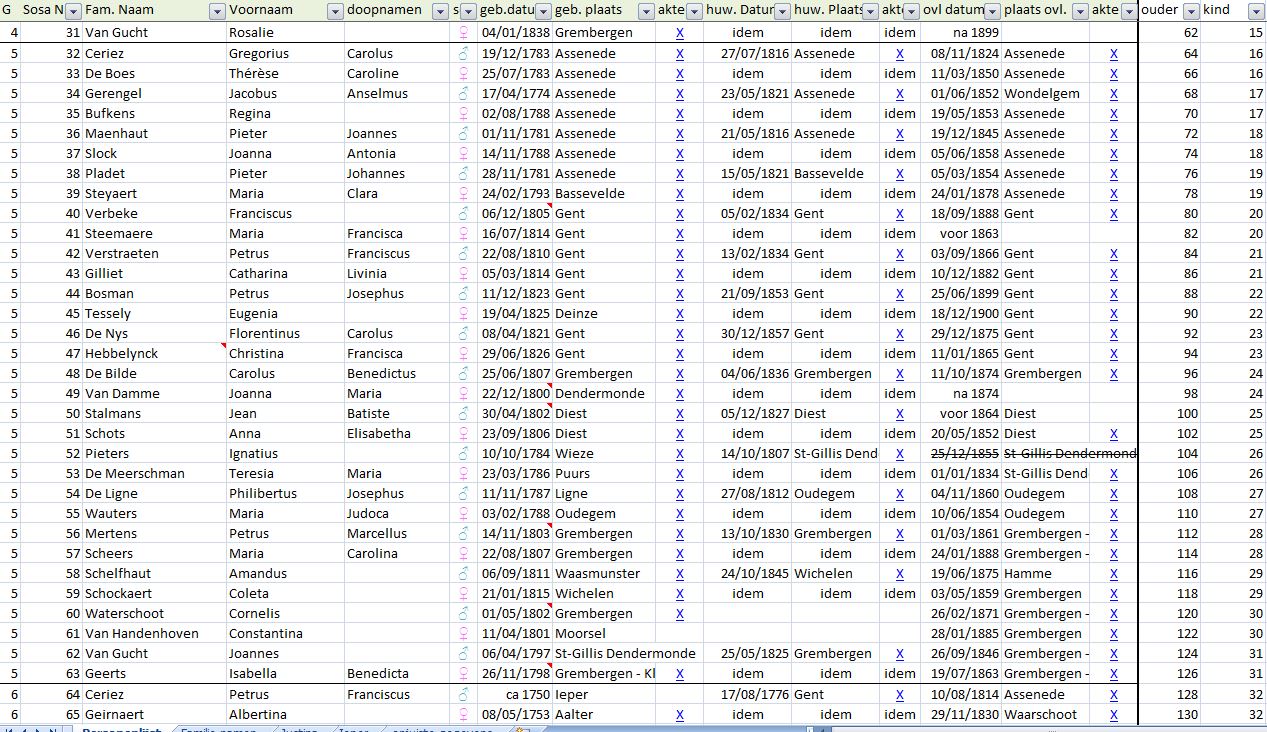 doopnamen
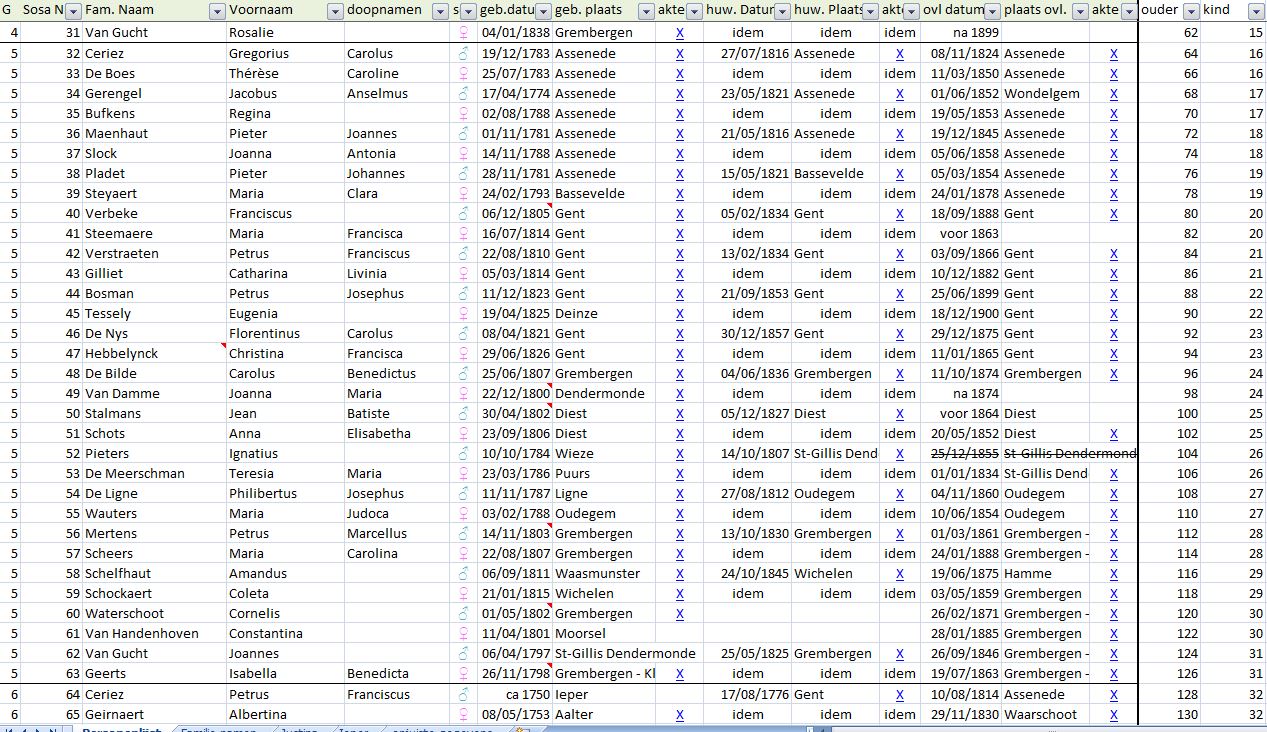 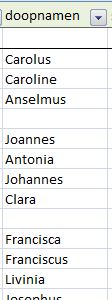 Sex : ♂ man, ♀ vrouw
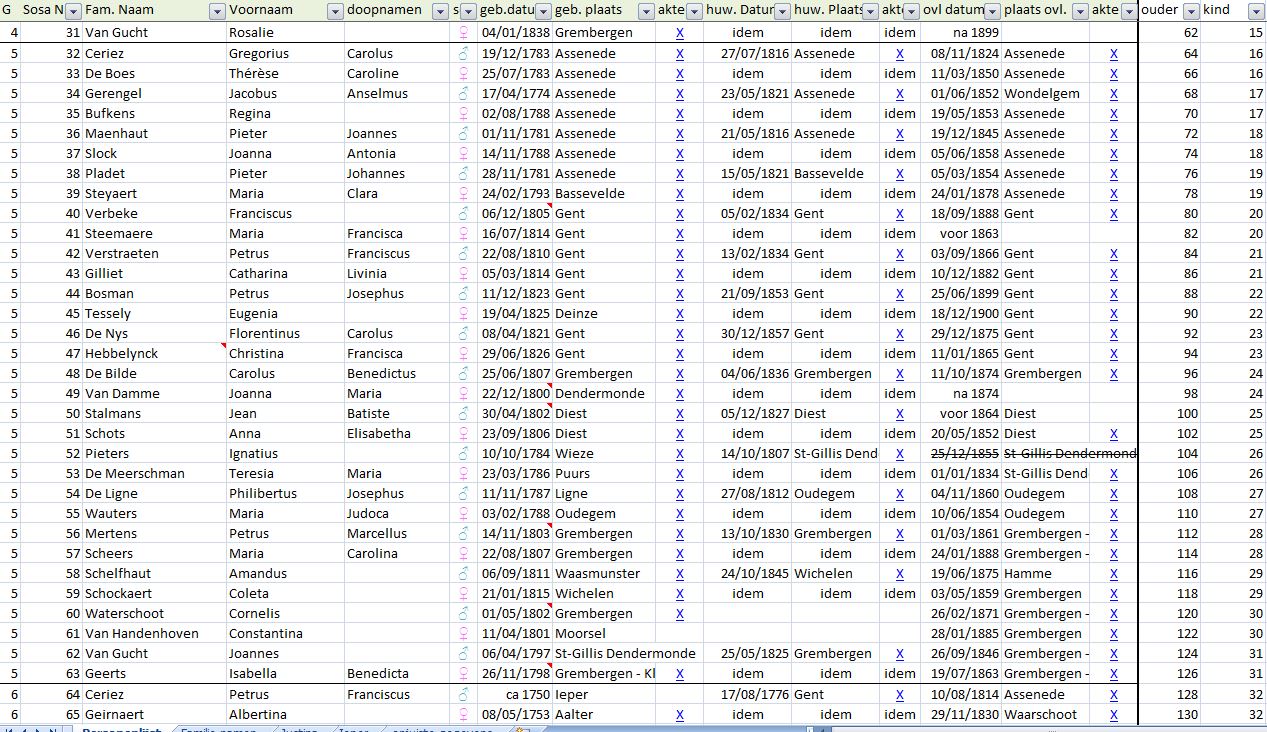 Sex : ♂ man, ♀ vrouw
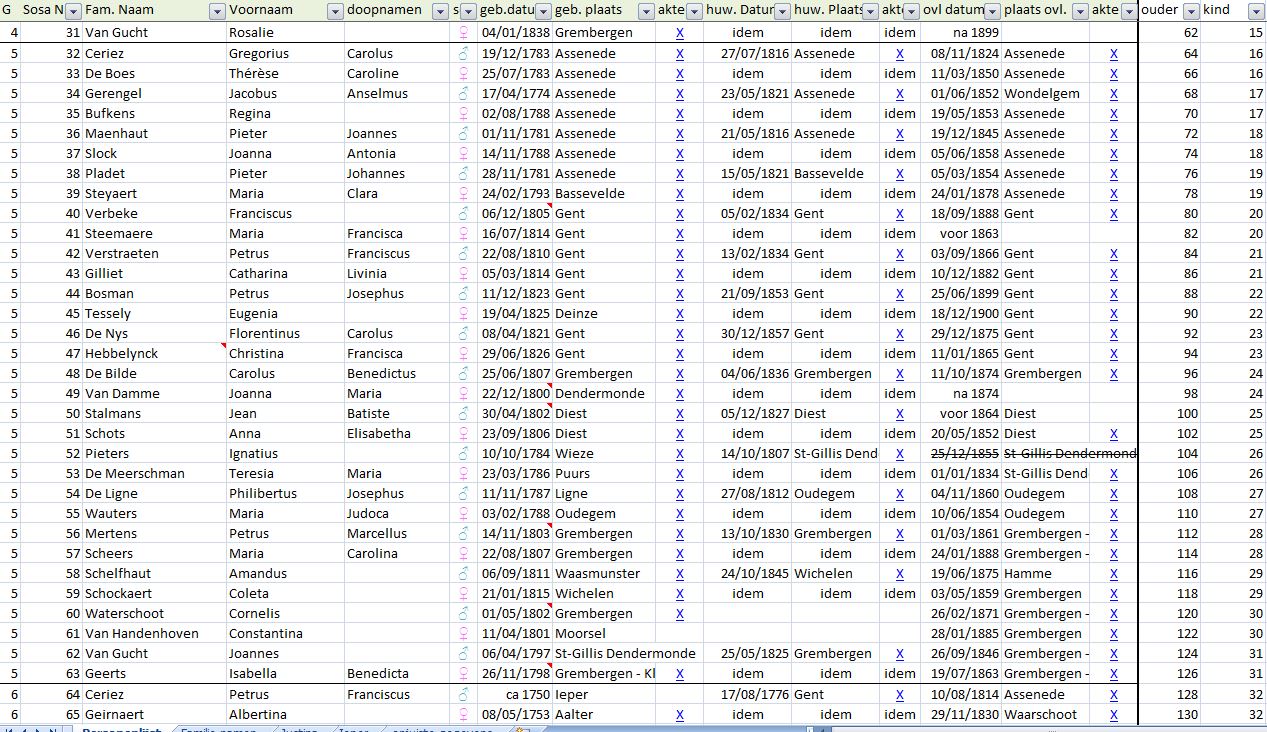 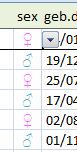 Sex : ♂ man, ♀ vrouw
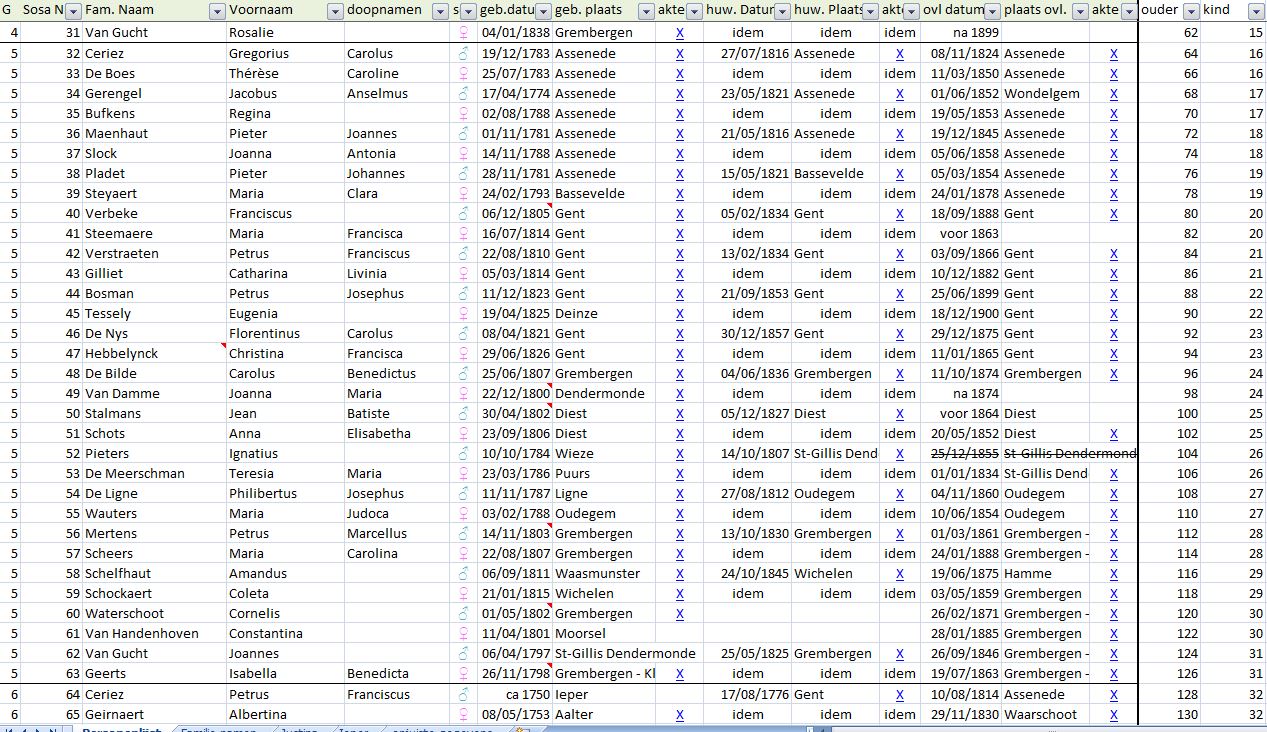 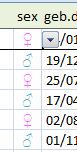 Drop down
Geb. datum
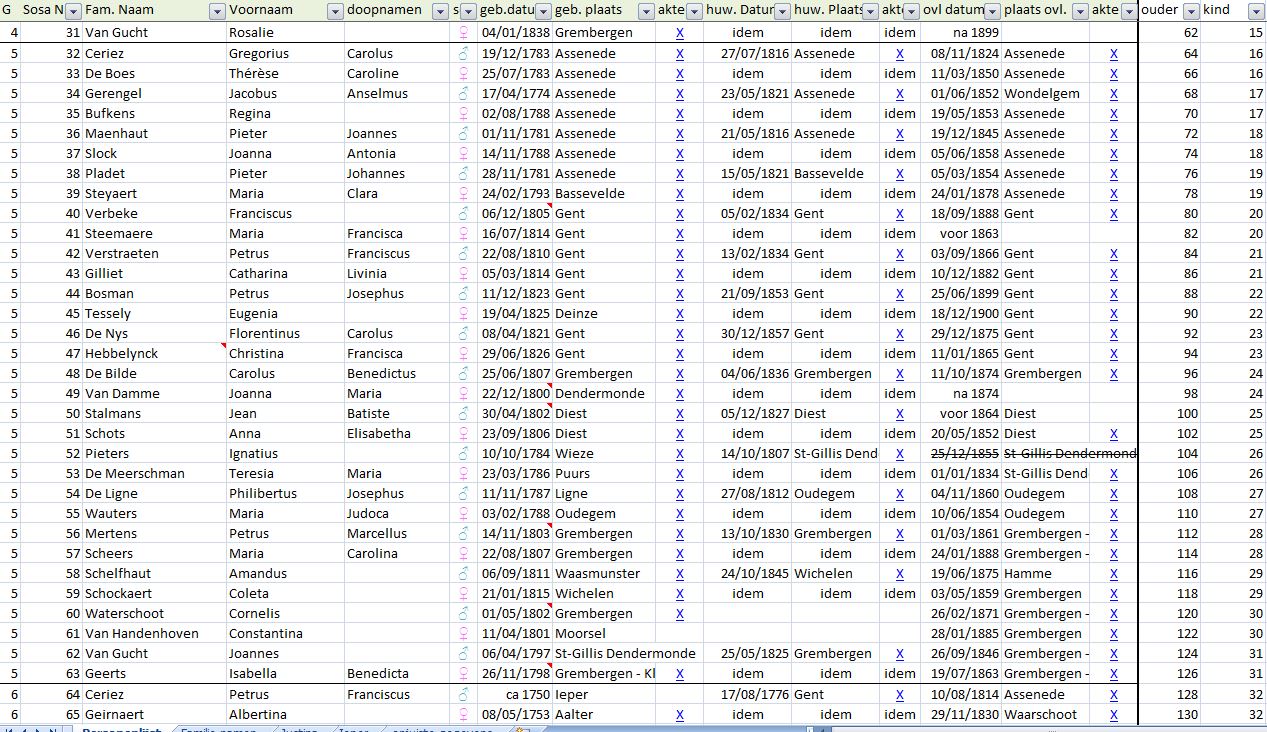 Geb. datum
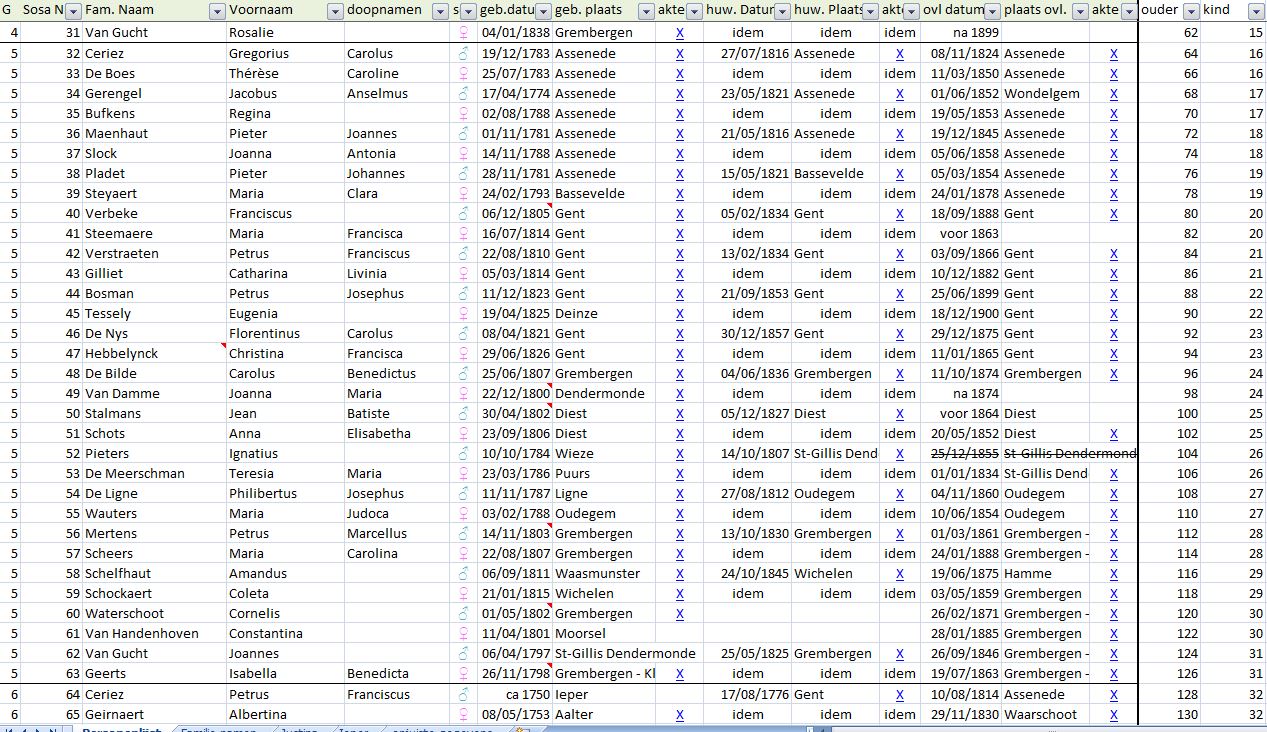 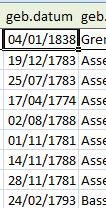 Geb. datum republikeinse kalender
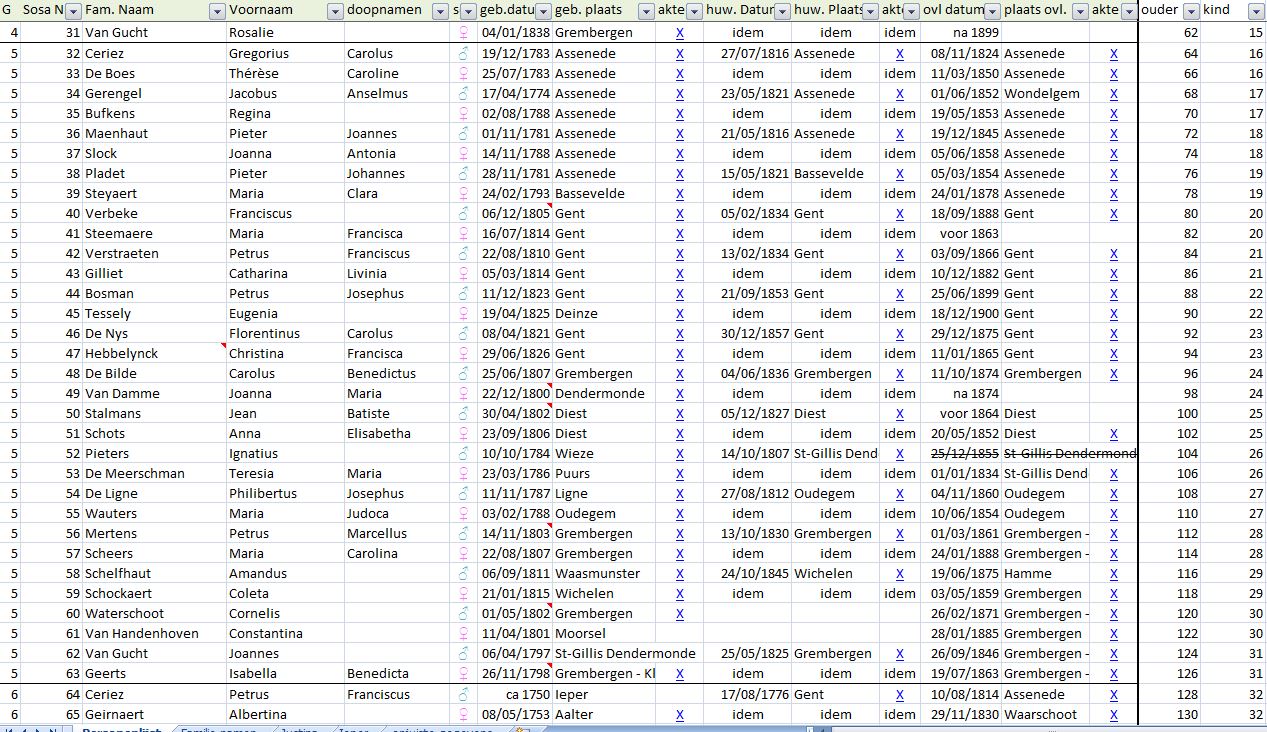 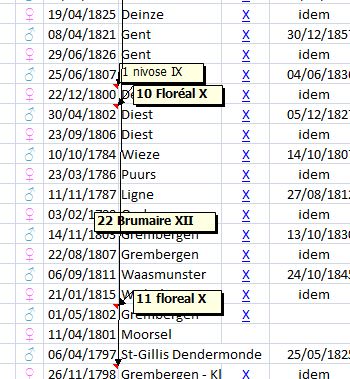 Geb. datum republikeinse kalender
In comment
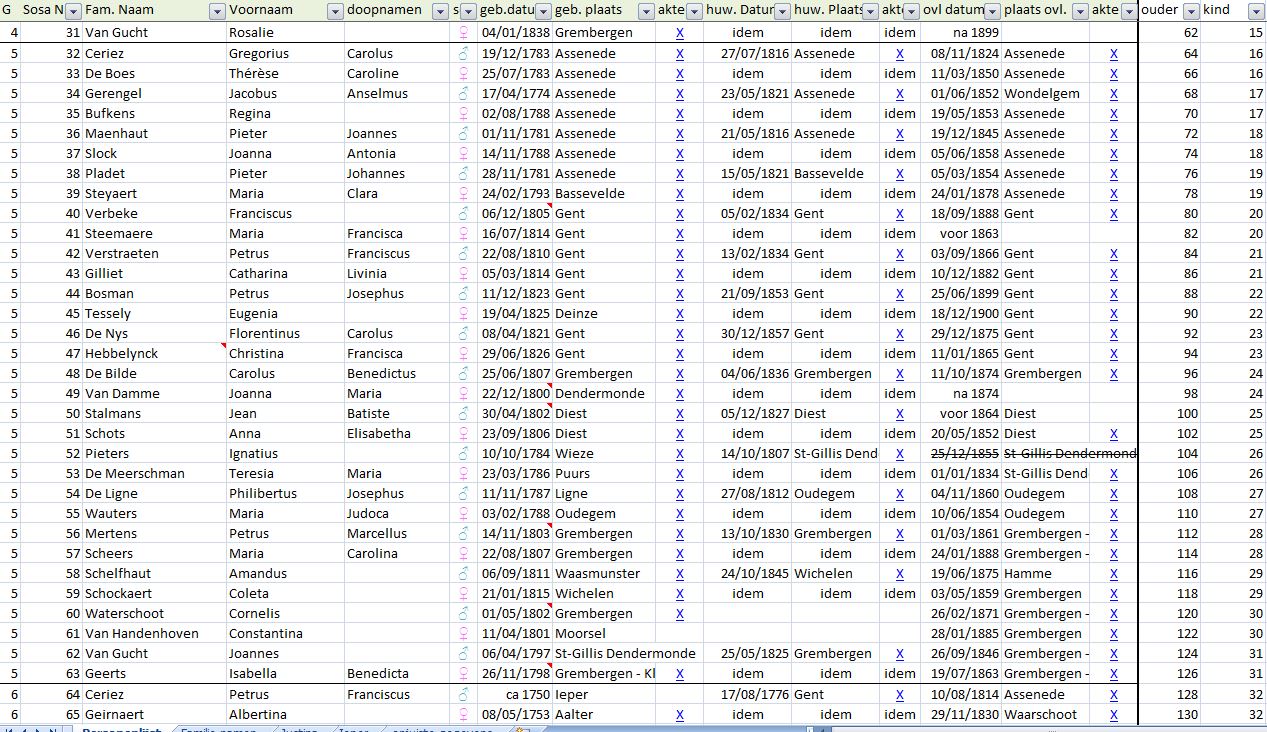 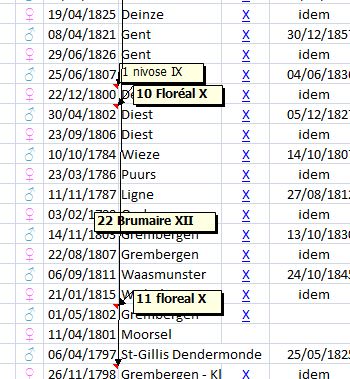 muis plaatsen op cel
Geb. plaats
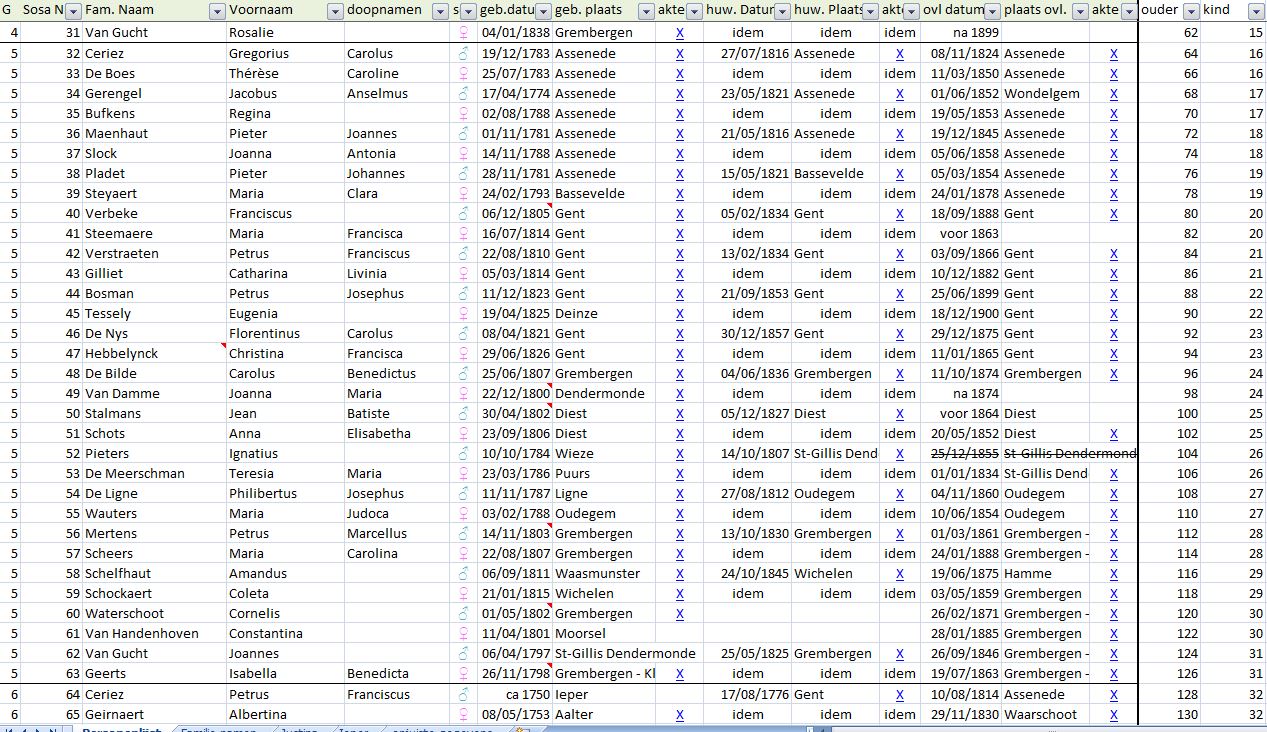 Geb. plaats
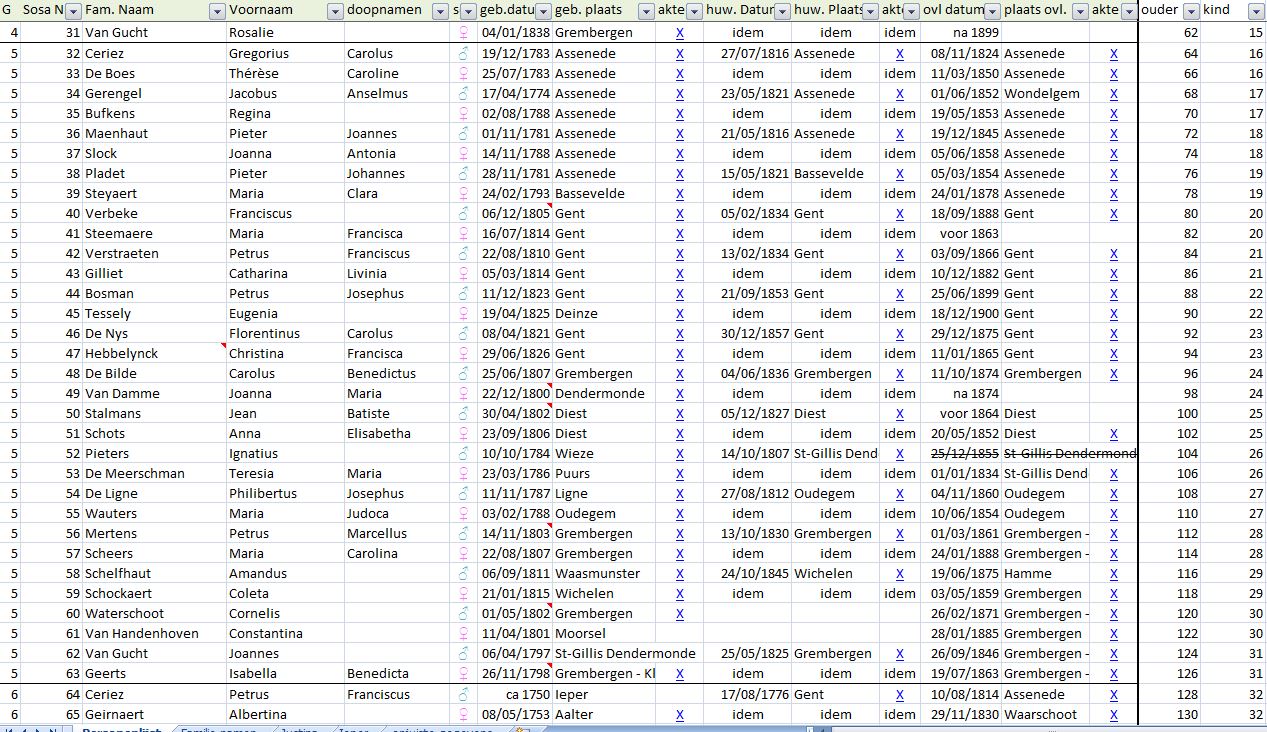 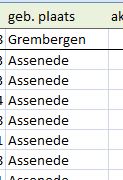 Akte : X = aanwezig, nr = klapper
(met link naar document)
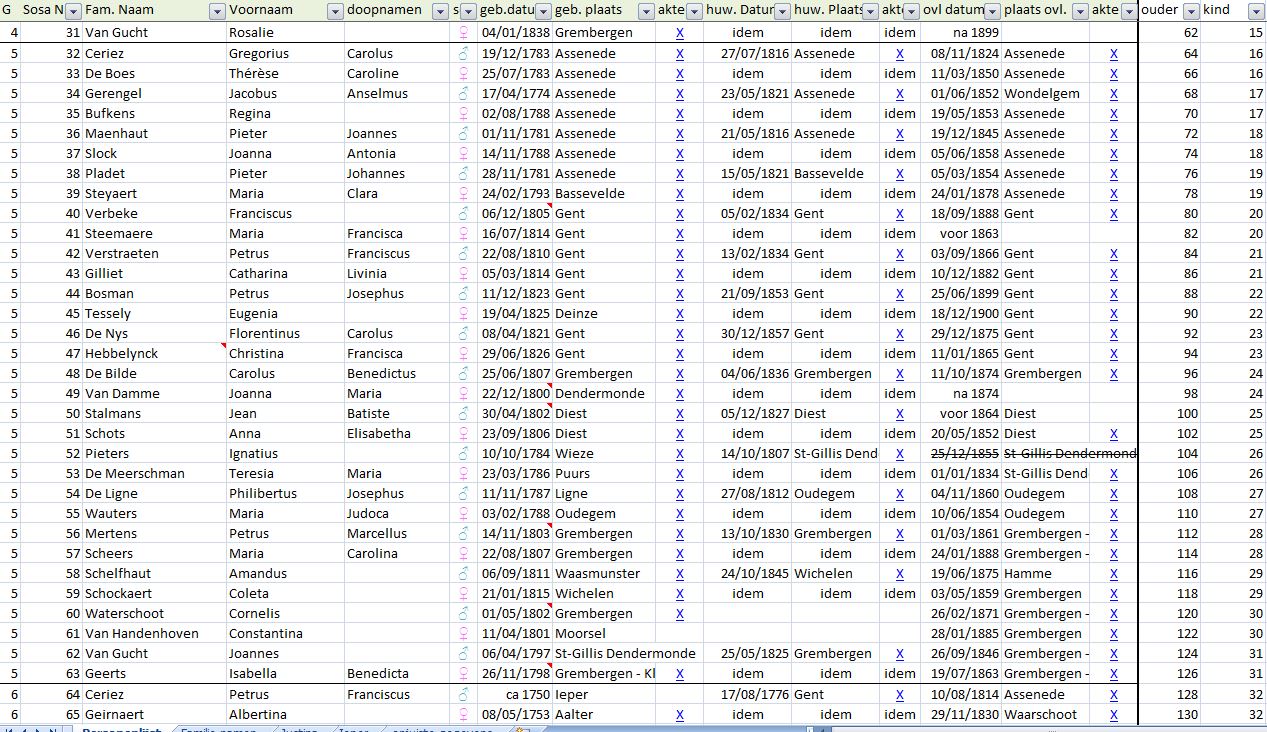 Akte : X = aanwezig, nr = klapper
(met link naar document op HD)
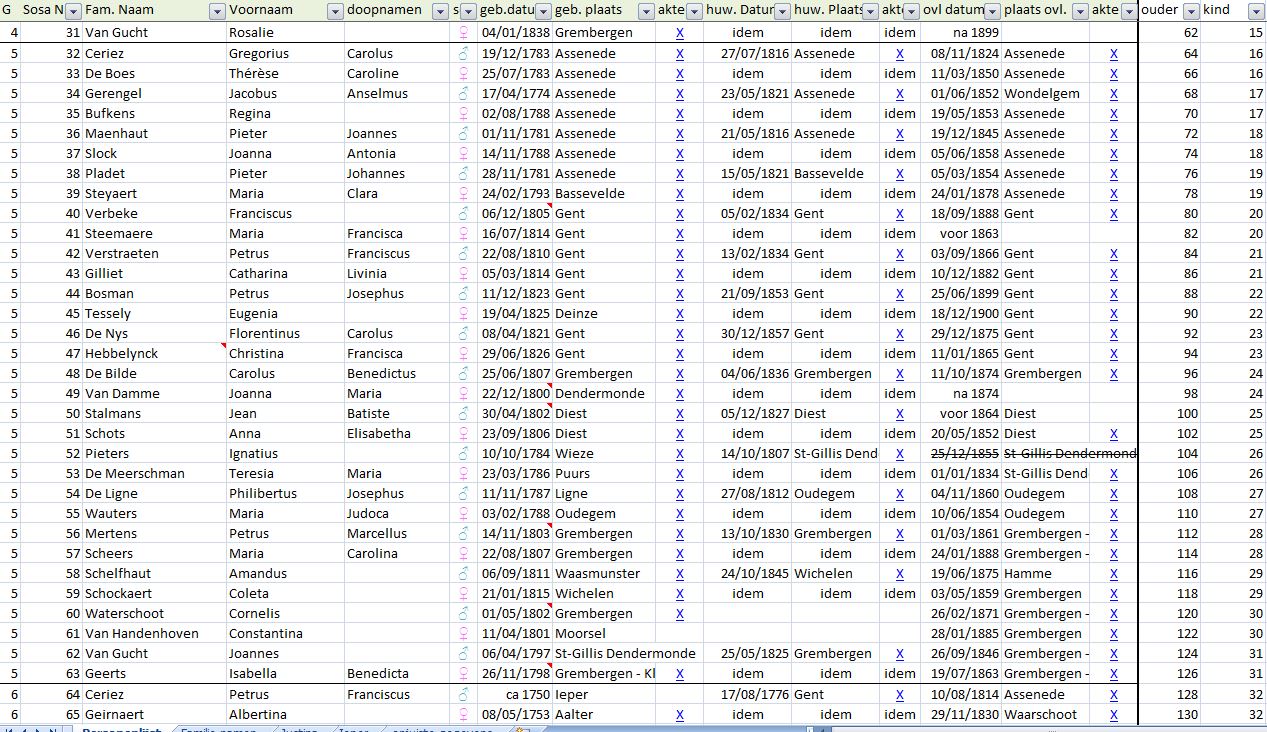 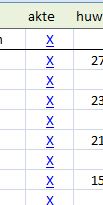 Huw. datum
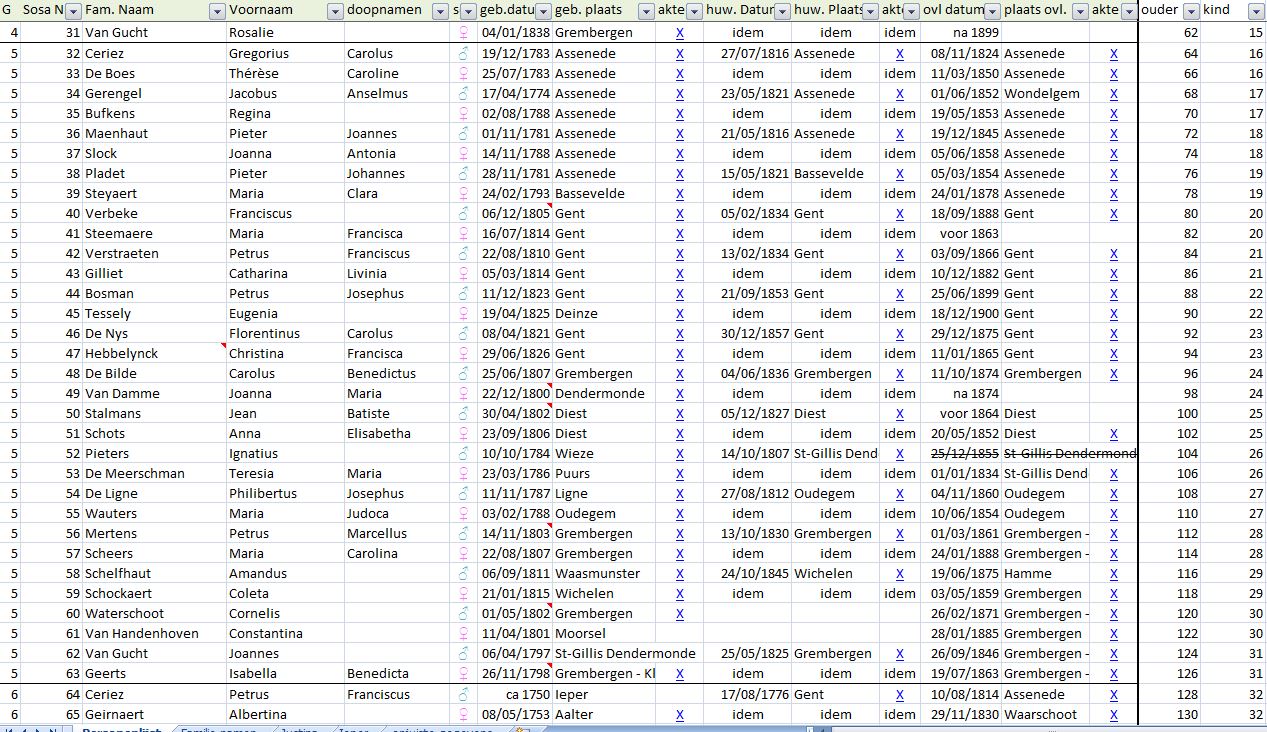 Huw. datum
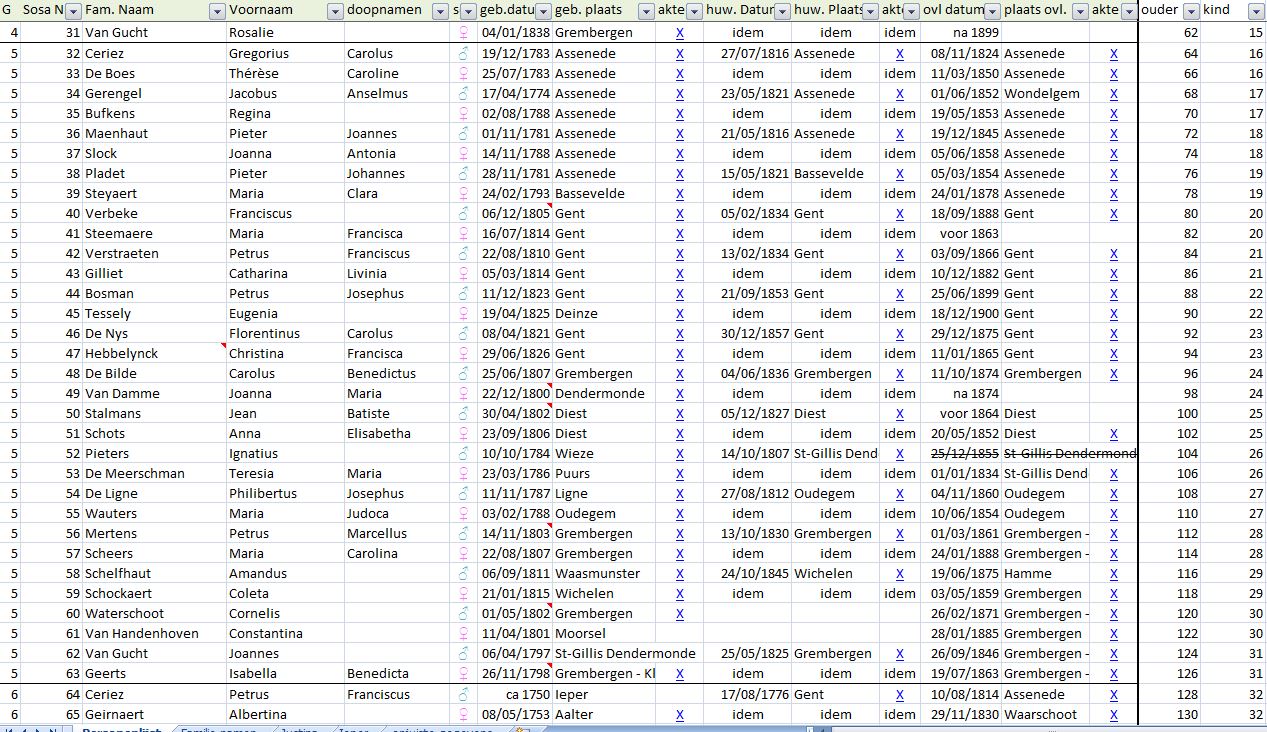 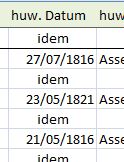 Huw. Plaats
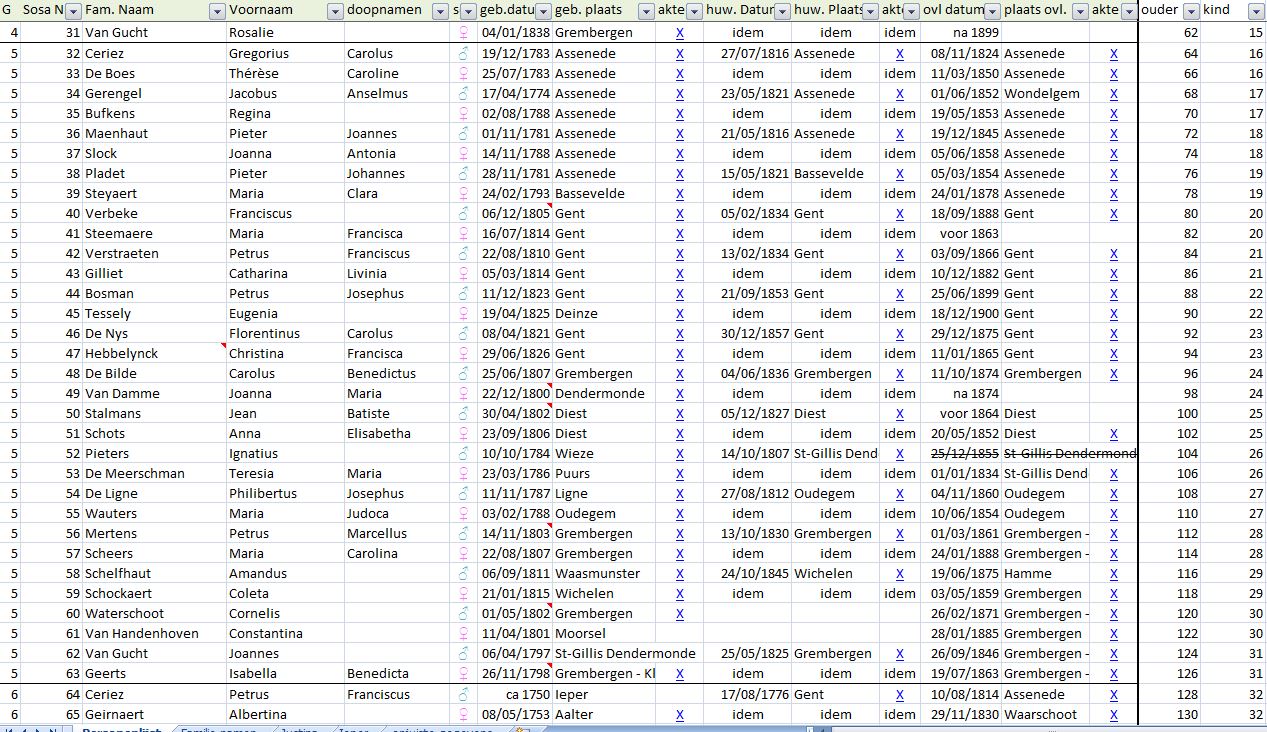 Huw. Plaats
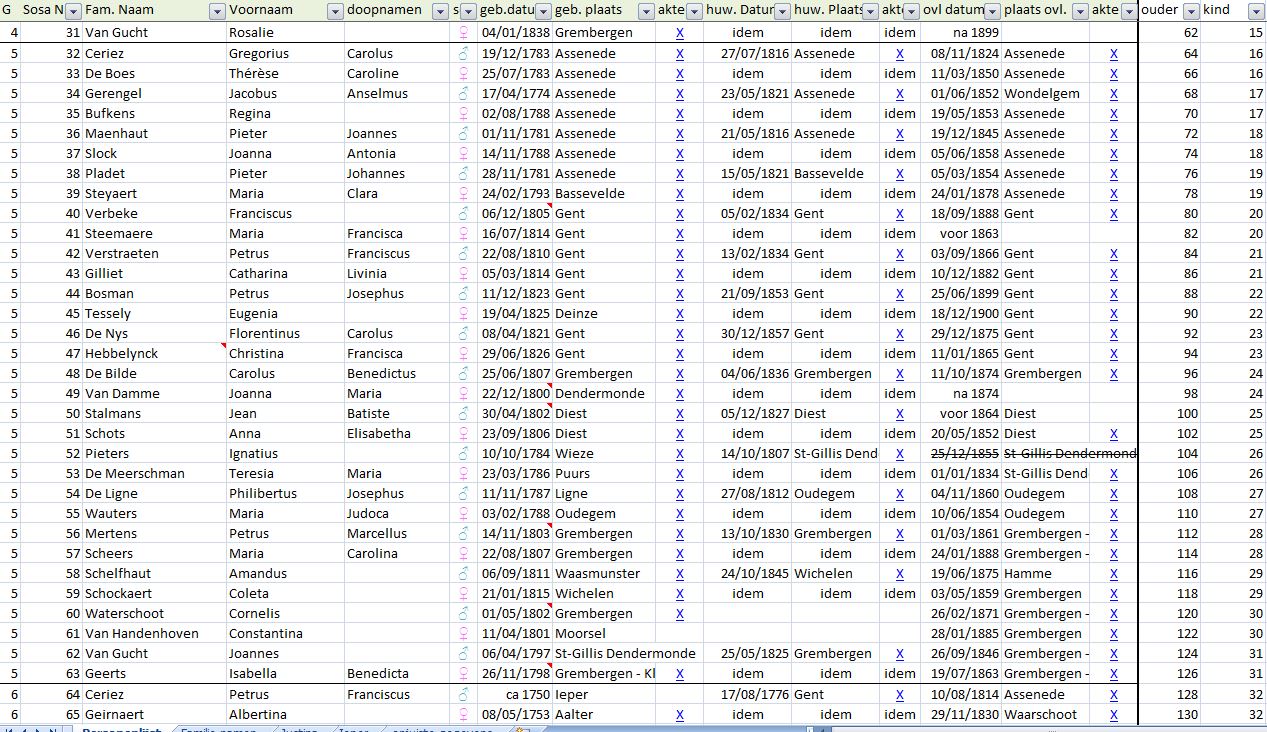 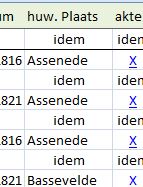 Akte Huwelijk
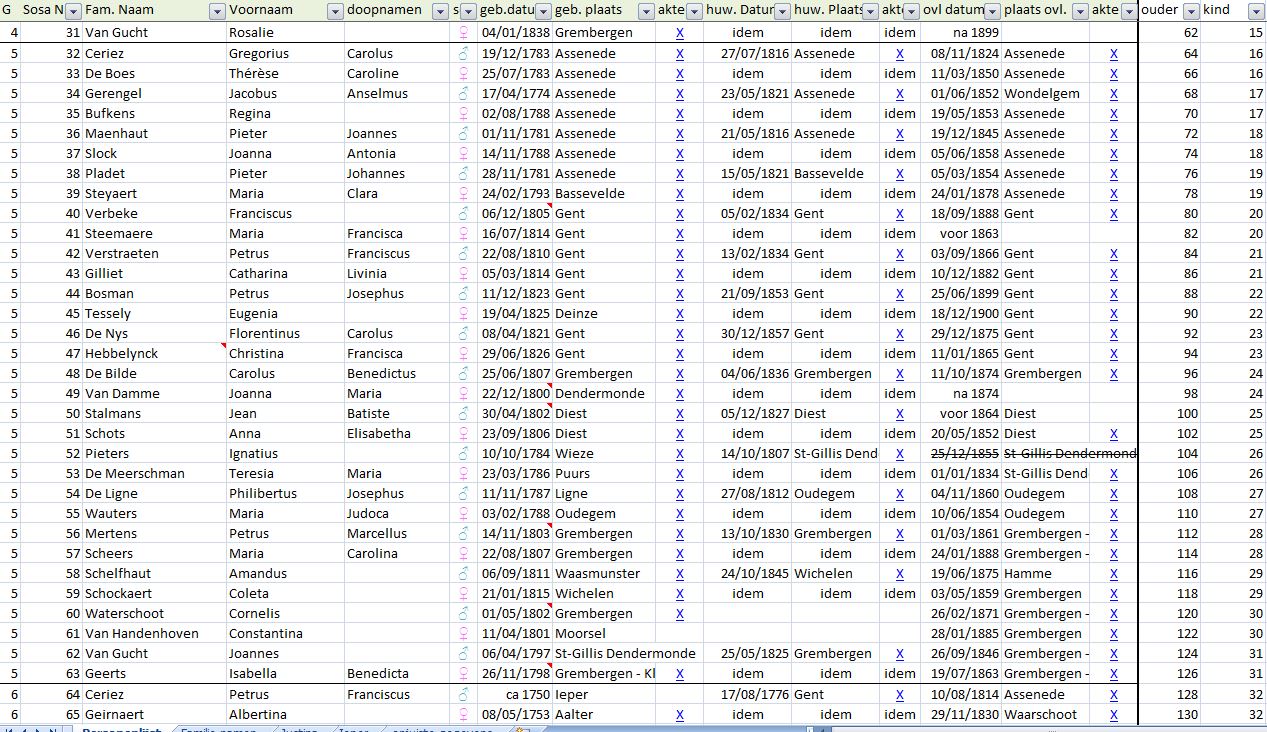 Akte Huwelijk
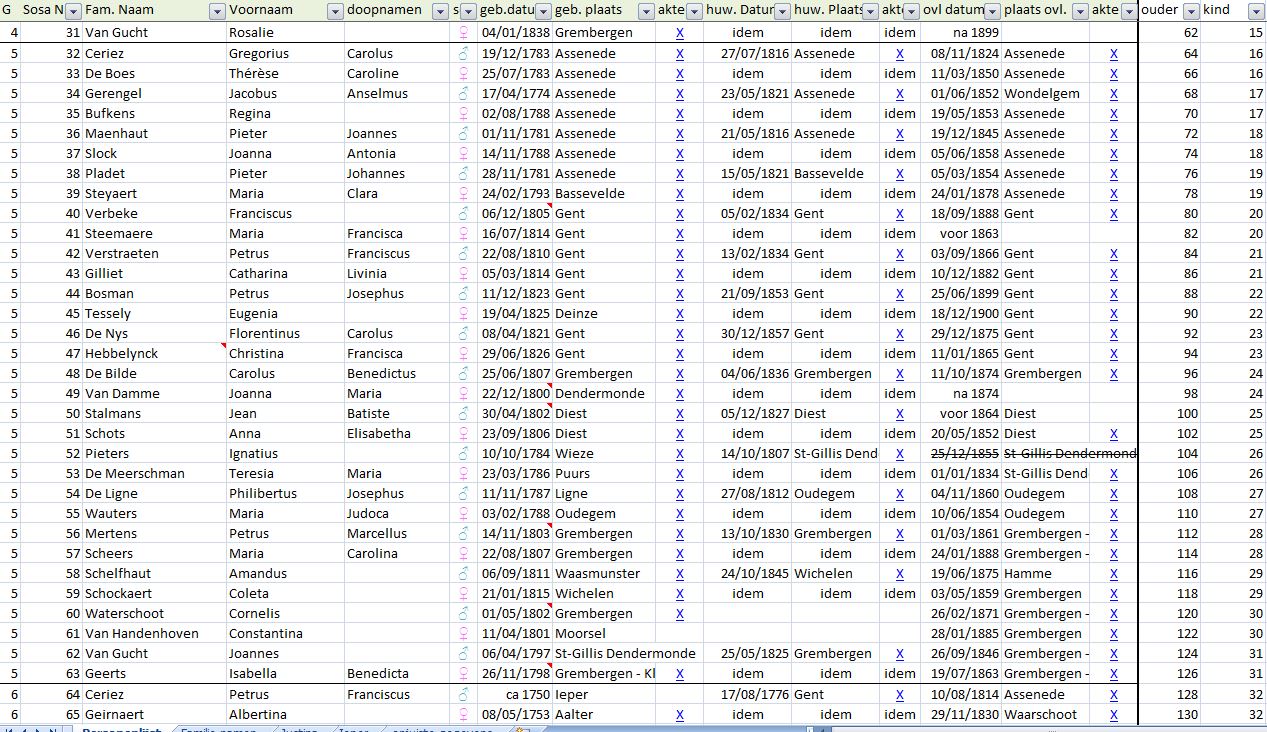 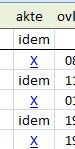 Datum overlijden
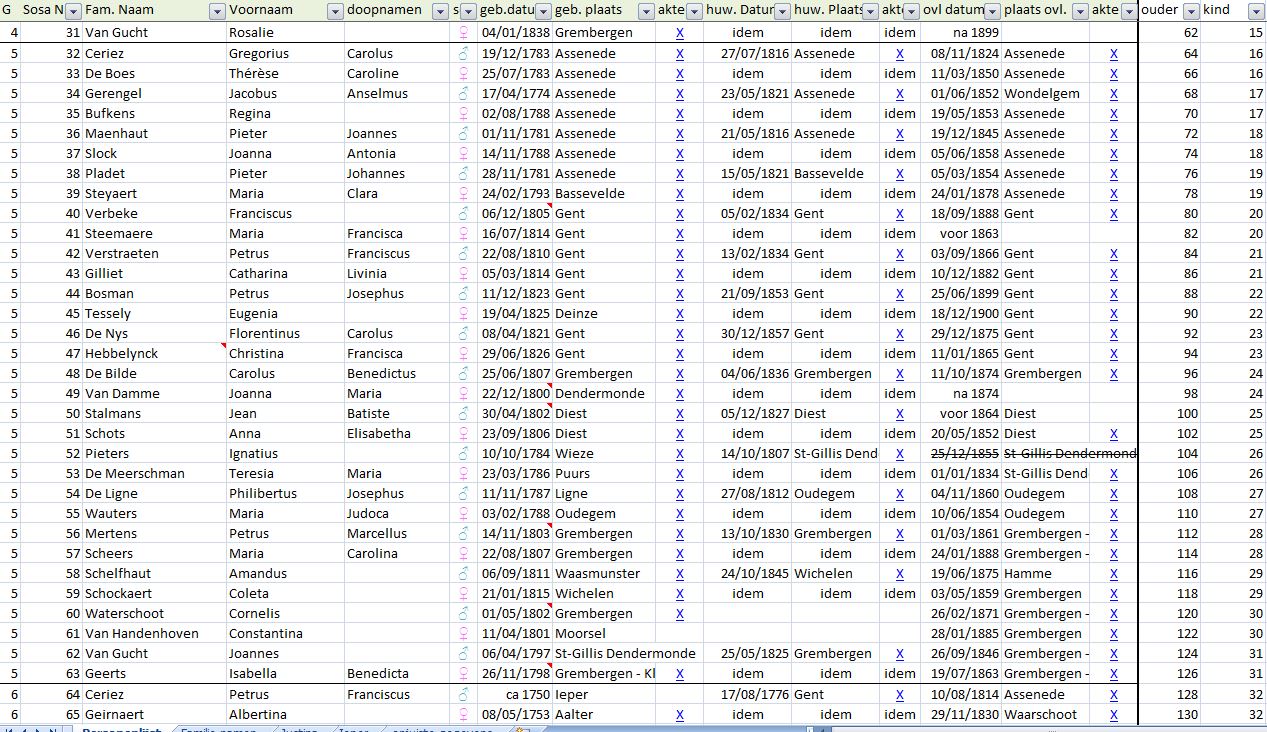 Datum overlijden
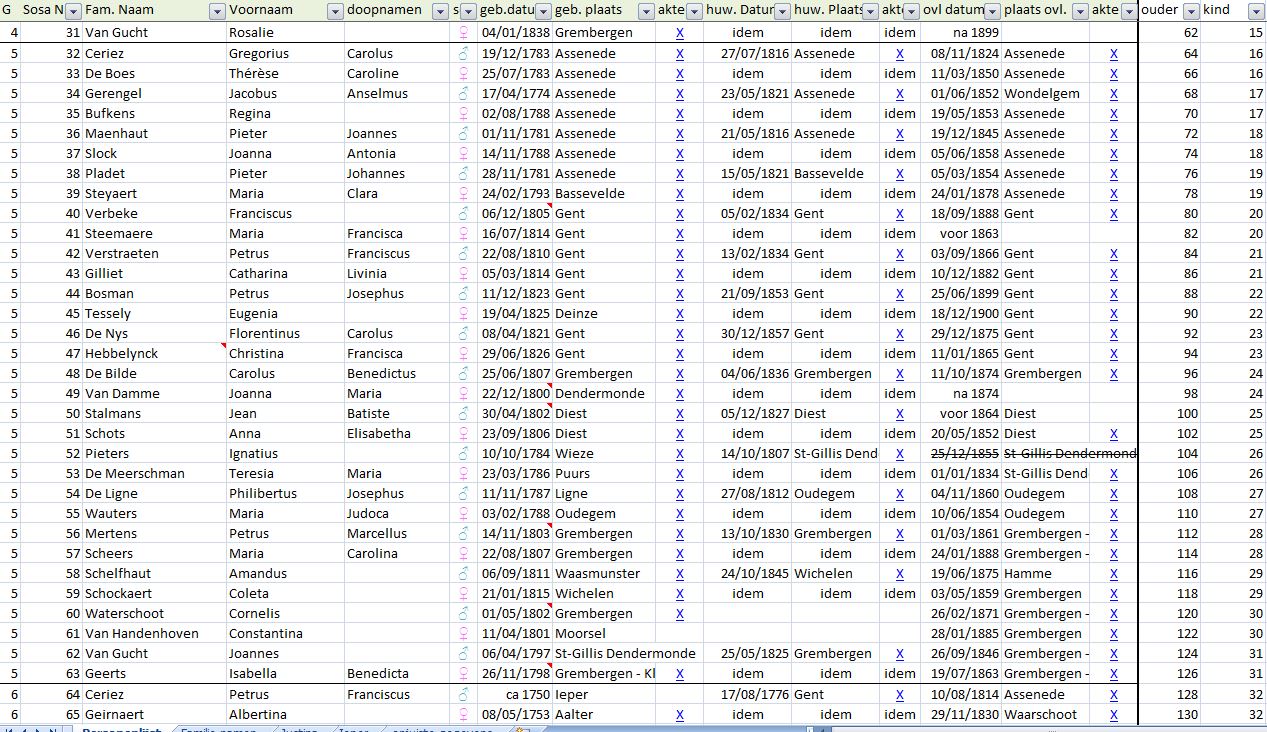 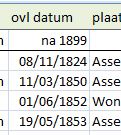 Plaats overlijden
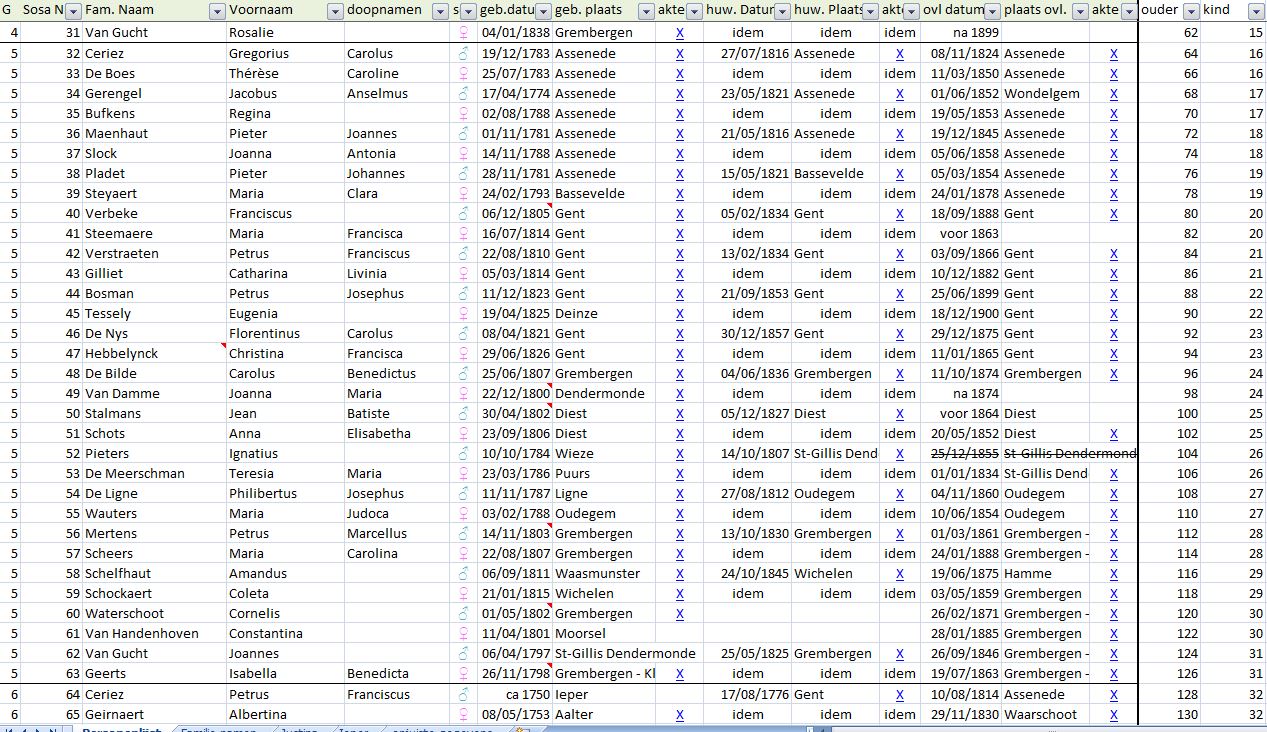 Plaats overlijden
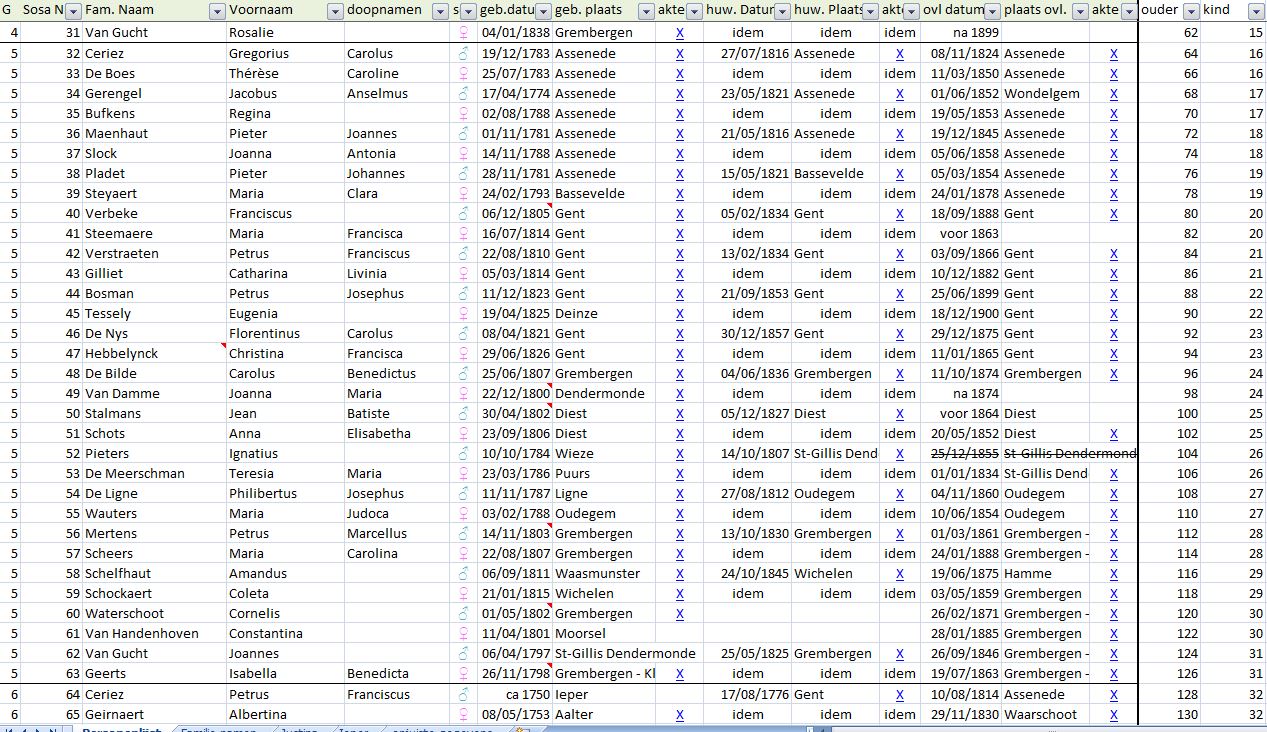 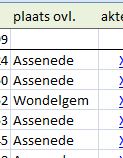 Akte overlijden
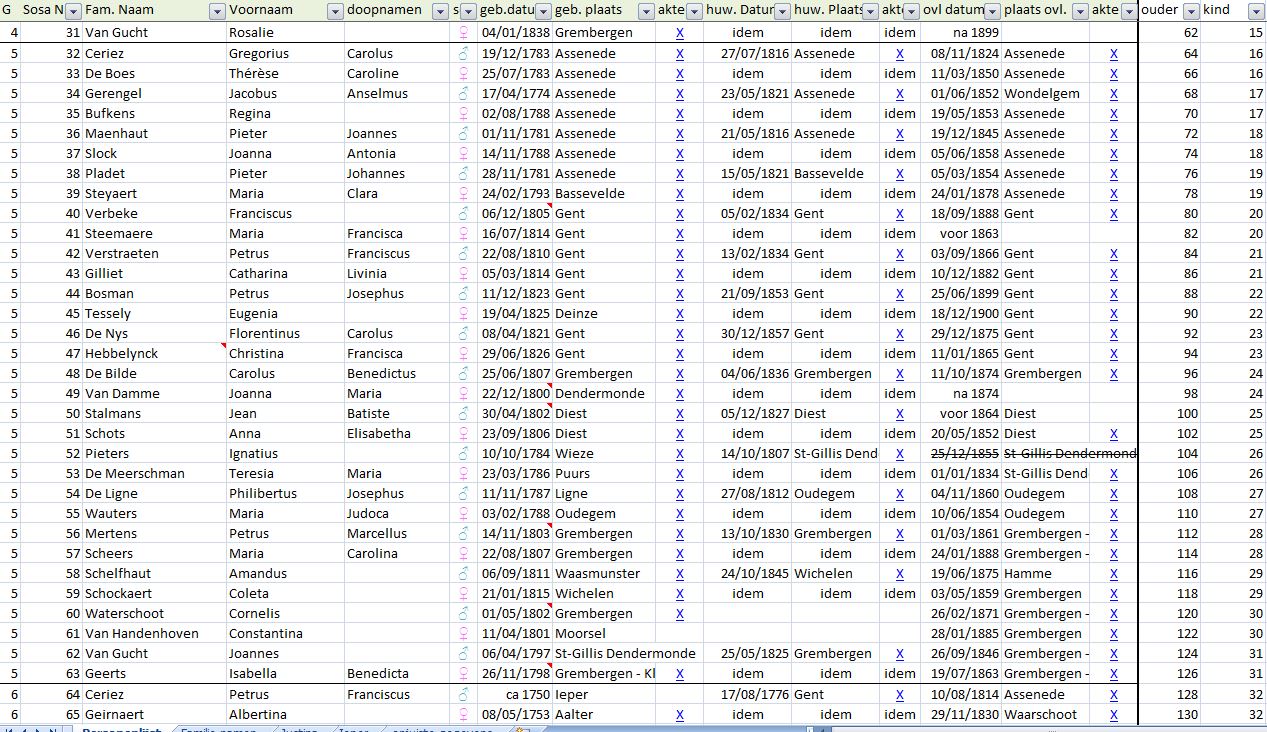 Akte overlijden
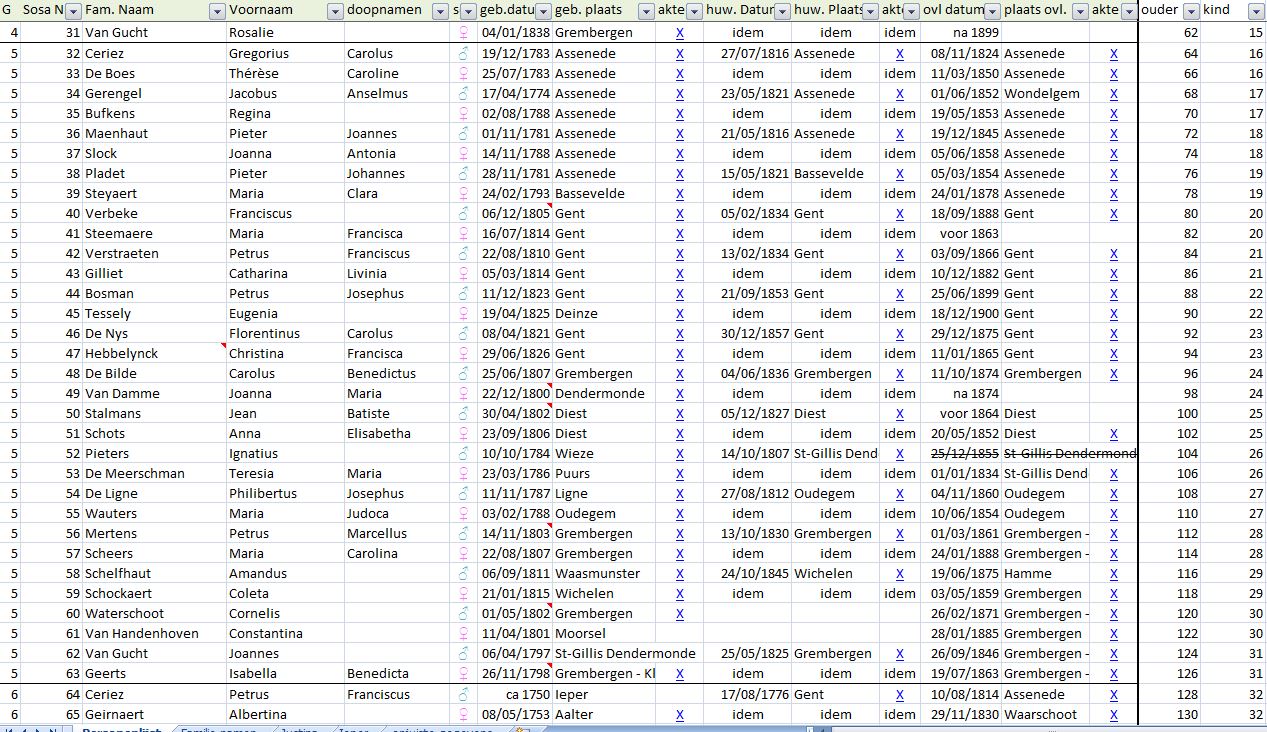 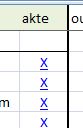 Ouder : sosa vader
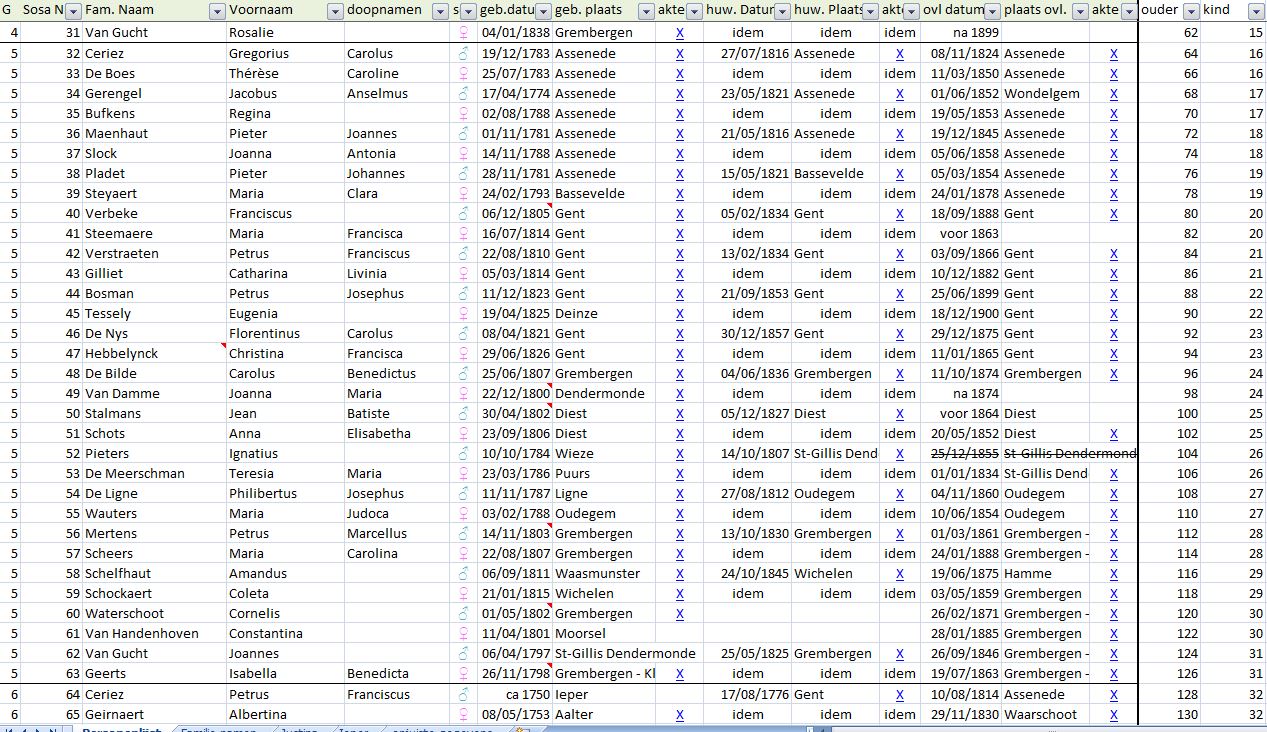 Ouder : sosa vader
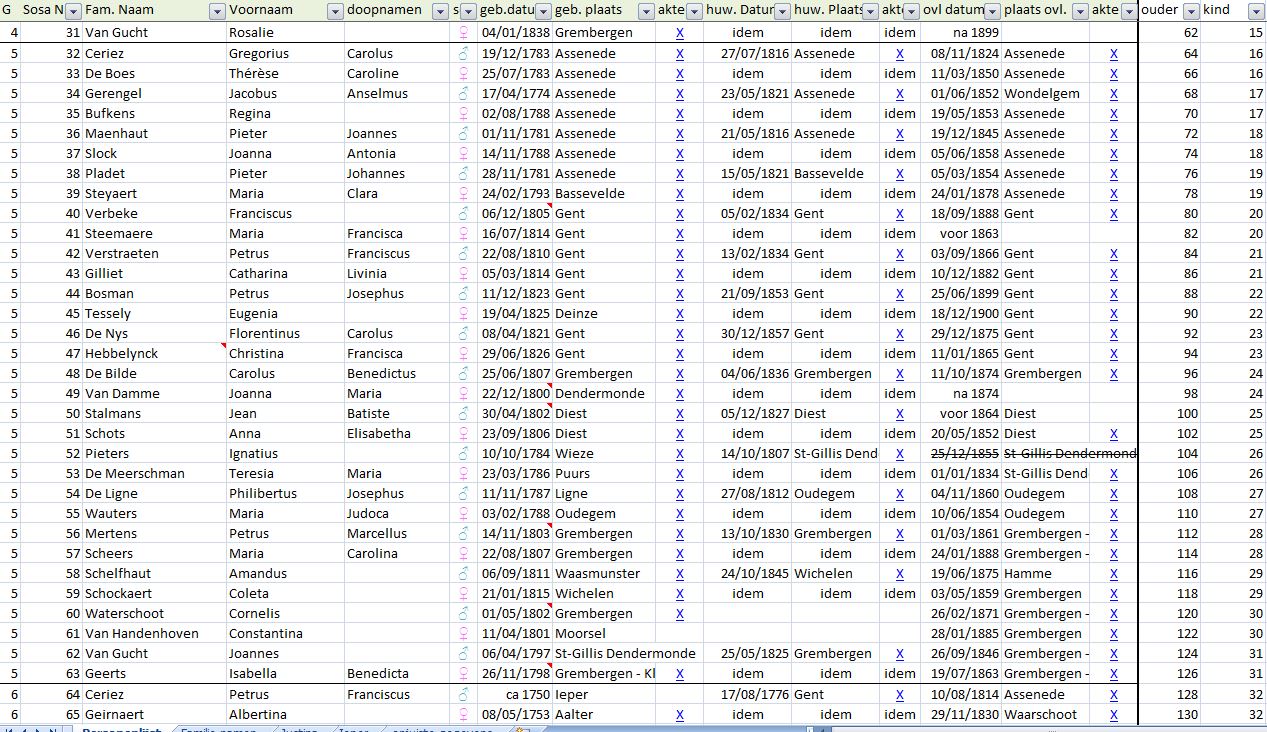 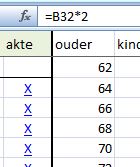 Ouder : sosa vader
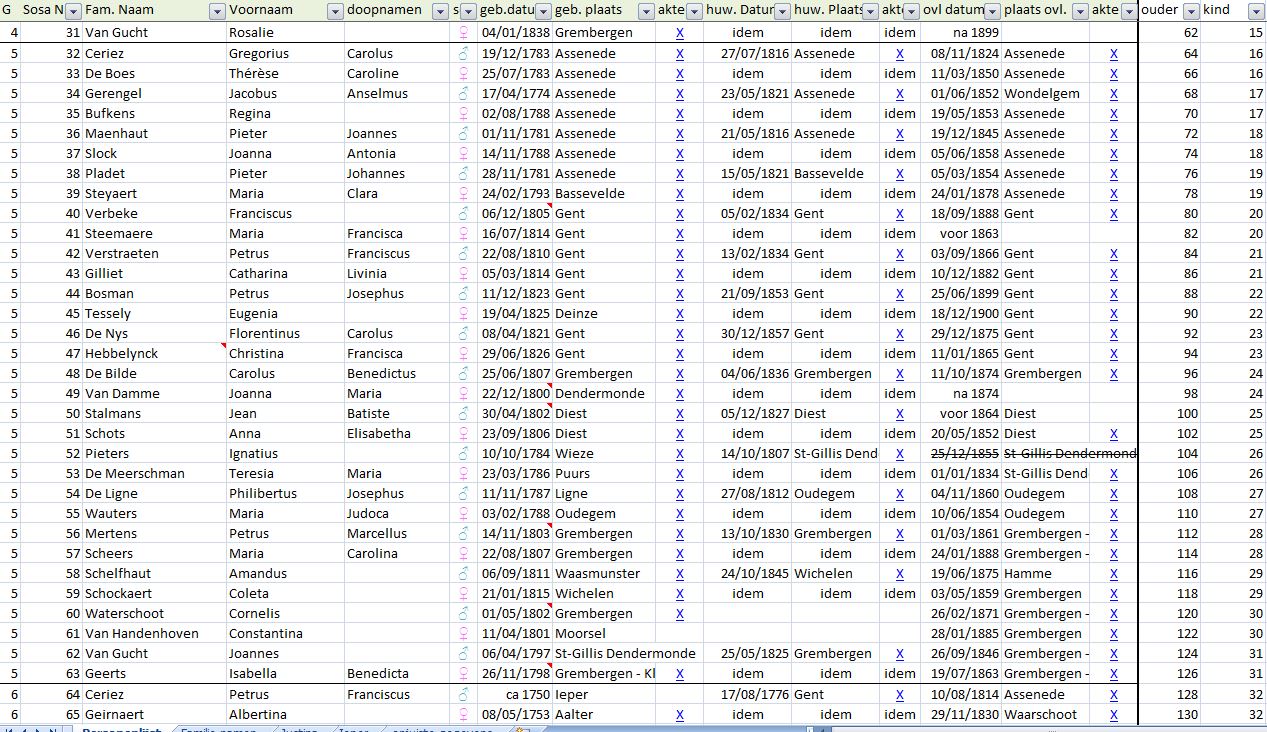 = sosa nr. maal 2
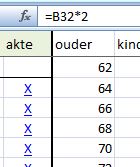 Kind : sosa zoon/dochter
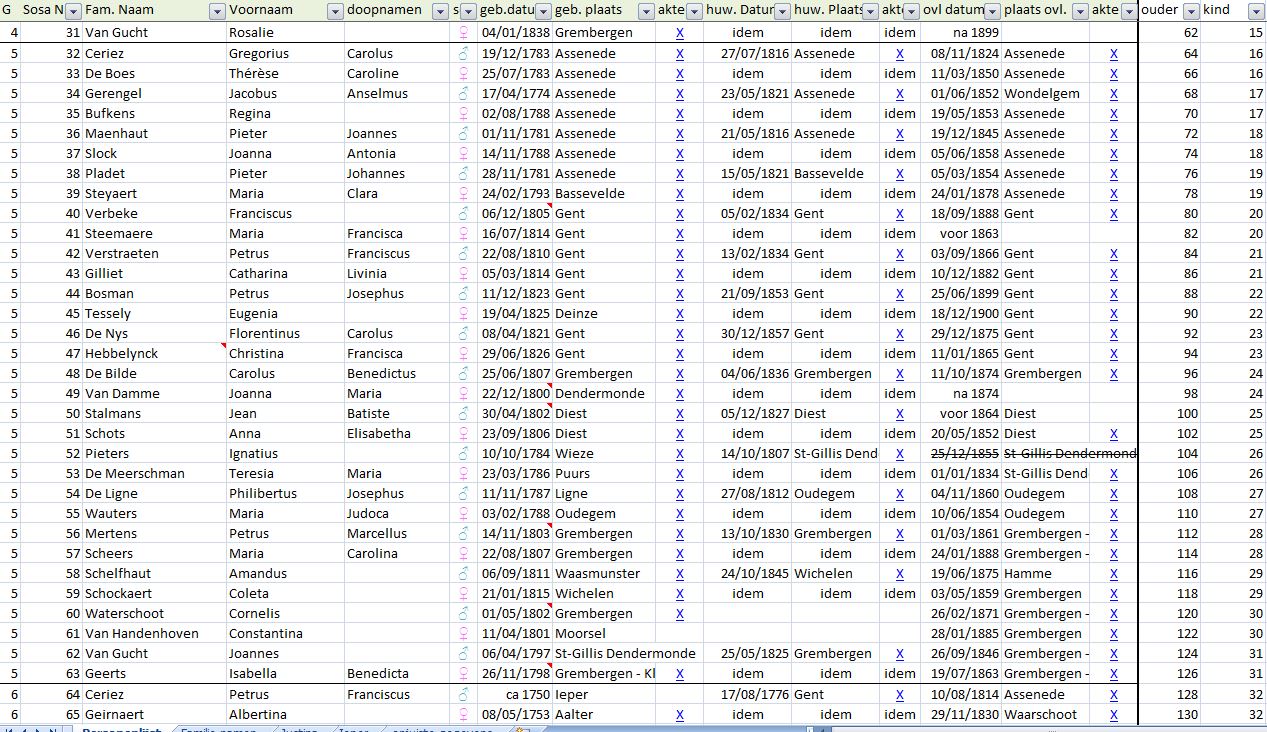 Kind : sosa zoon/dochter
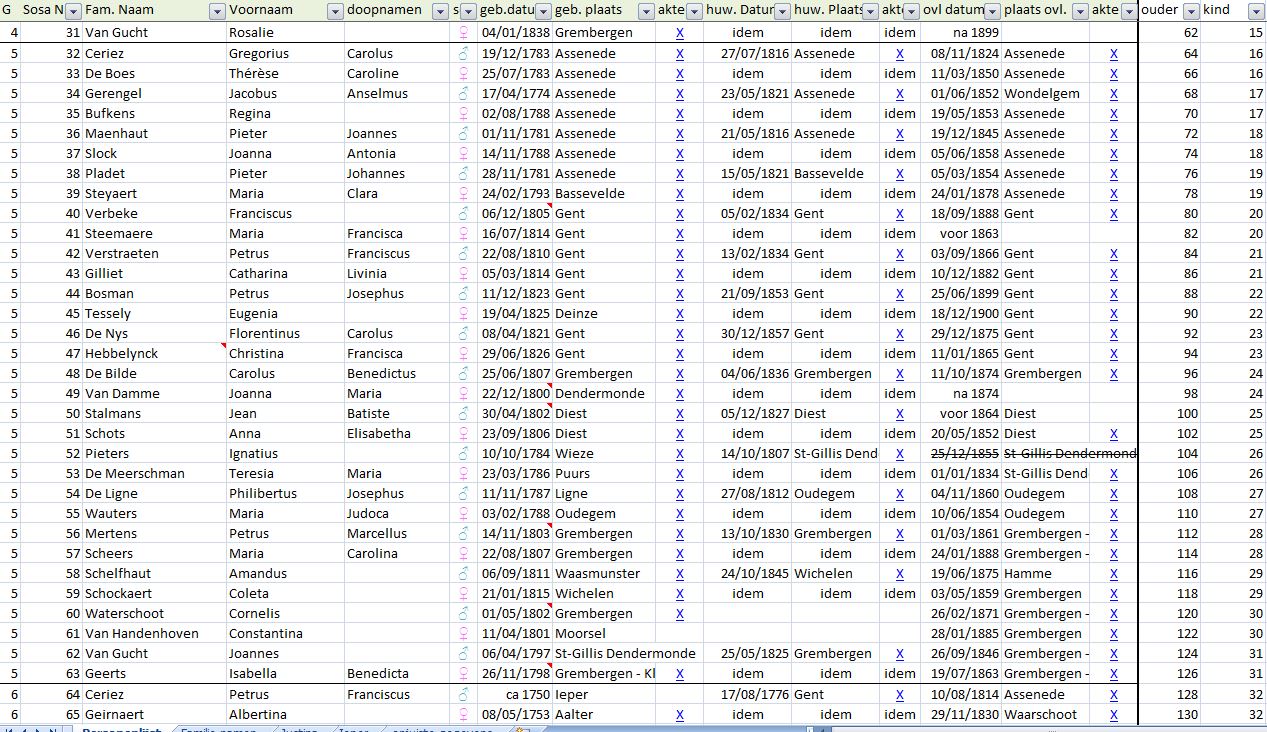 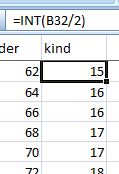 Kind : sosa zoon/dochter
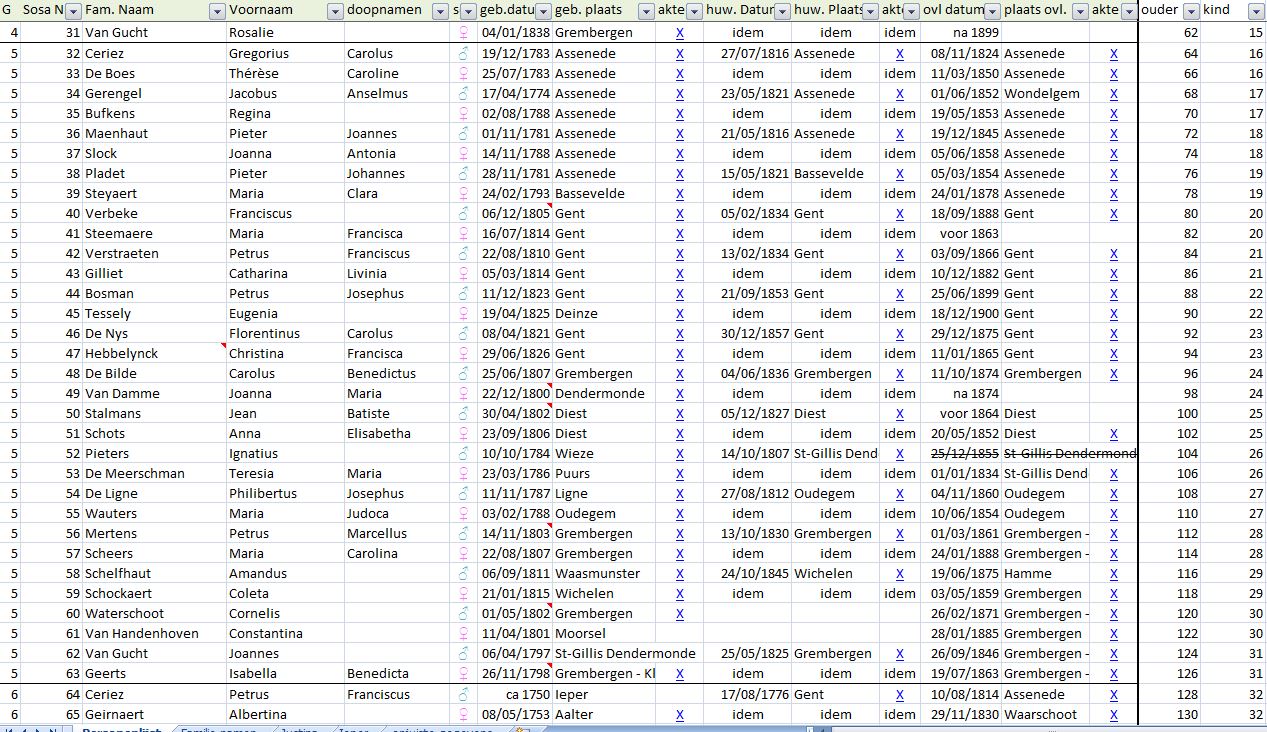 = even sosa nr. gedeeld door 2
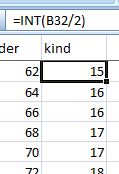 Conditional Formatting
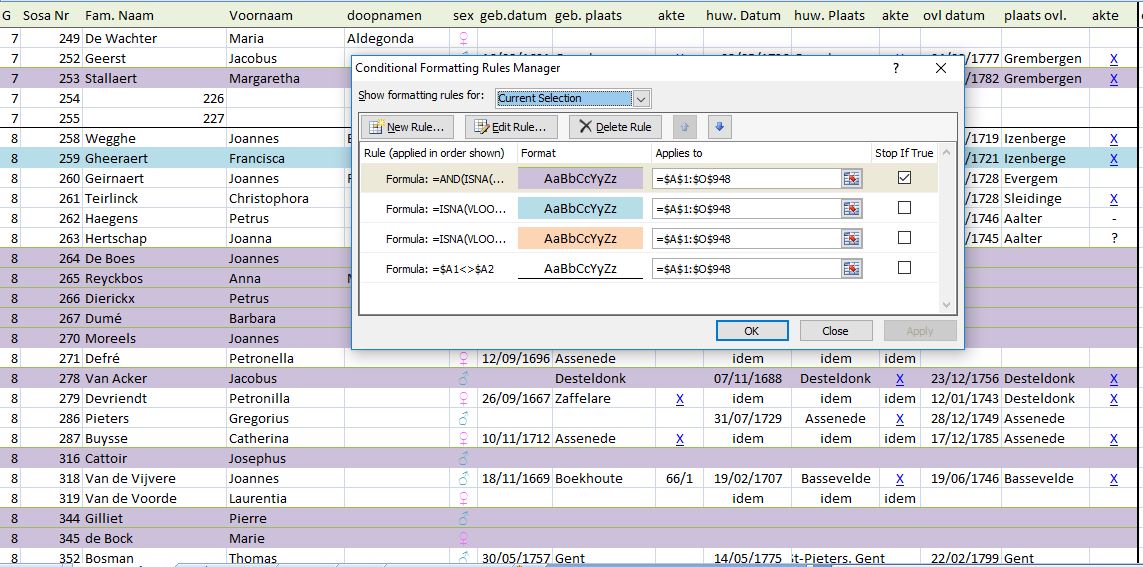 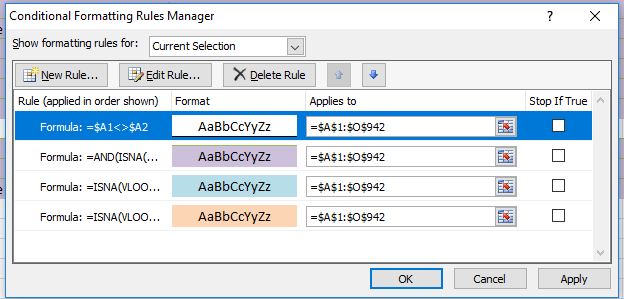 1. Lijn tussen generaties
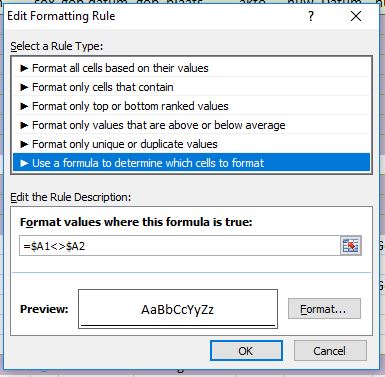 Conditional Formatting
2. Indien geen ouders
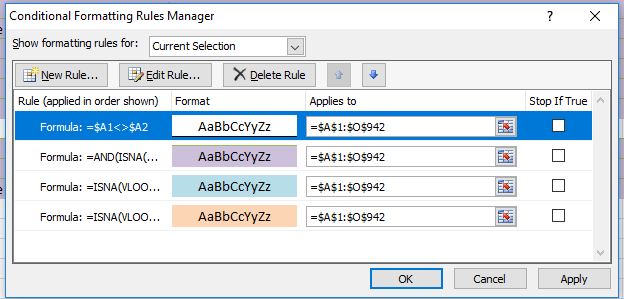 =AND(ISNA(VLOOKUP($B11*2;$B:$B;1;FALSE));ISNA(VLOOKUP(($B11*2)+1;$B:$B;1;FALSE)))
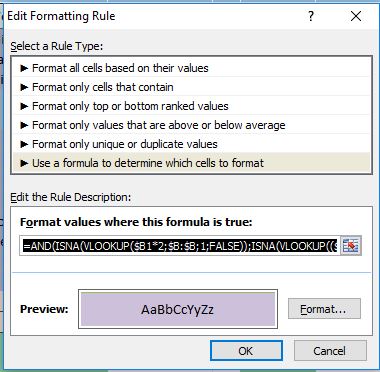 3. Alleen vader
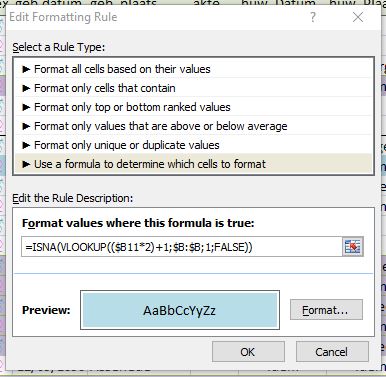 4. Alleen moeder
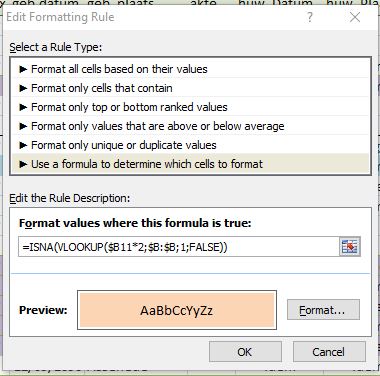 Samenvattende tabel
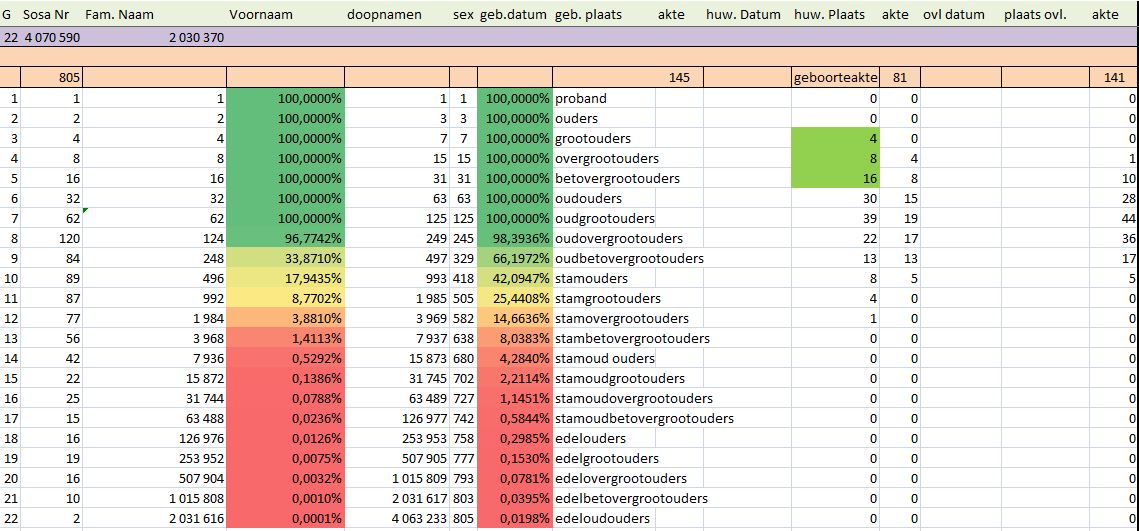 Totaal n voorouders
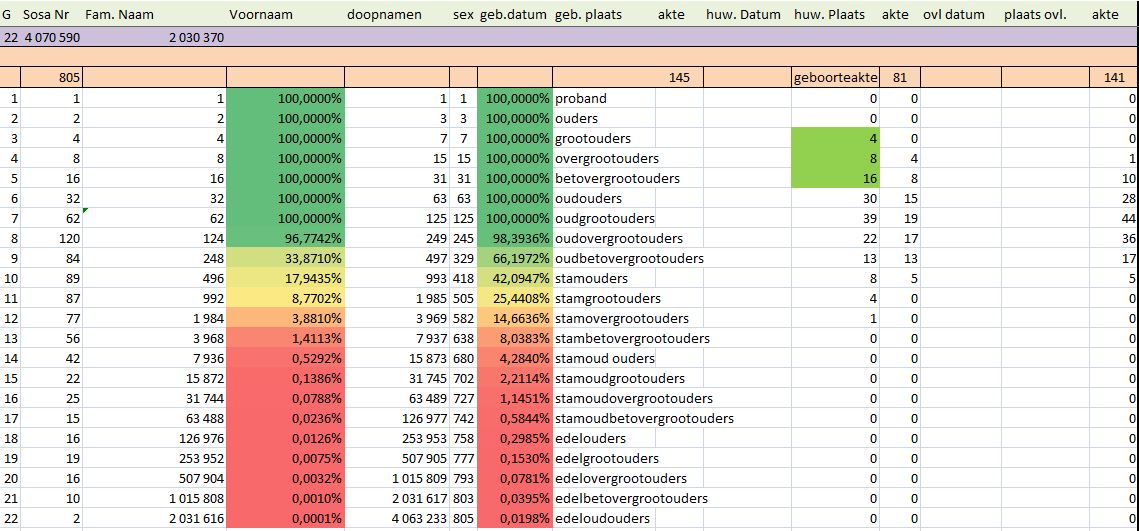 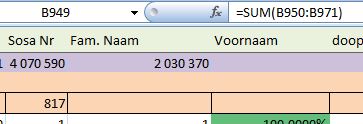 Totaal n voorouders
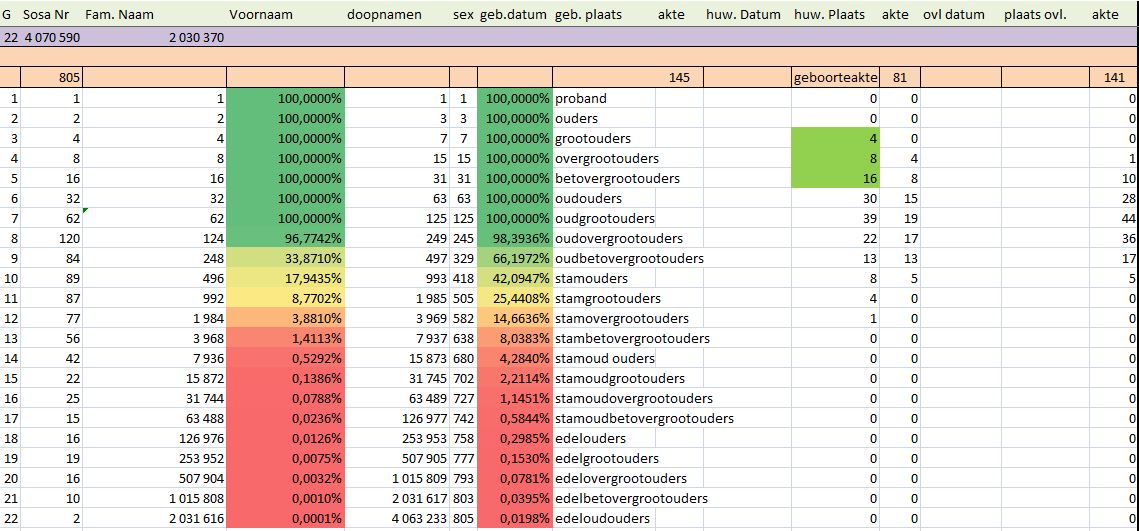 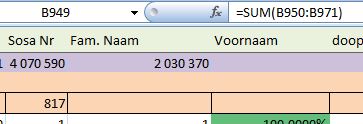 Totaal n geboorteakten
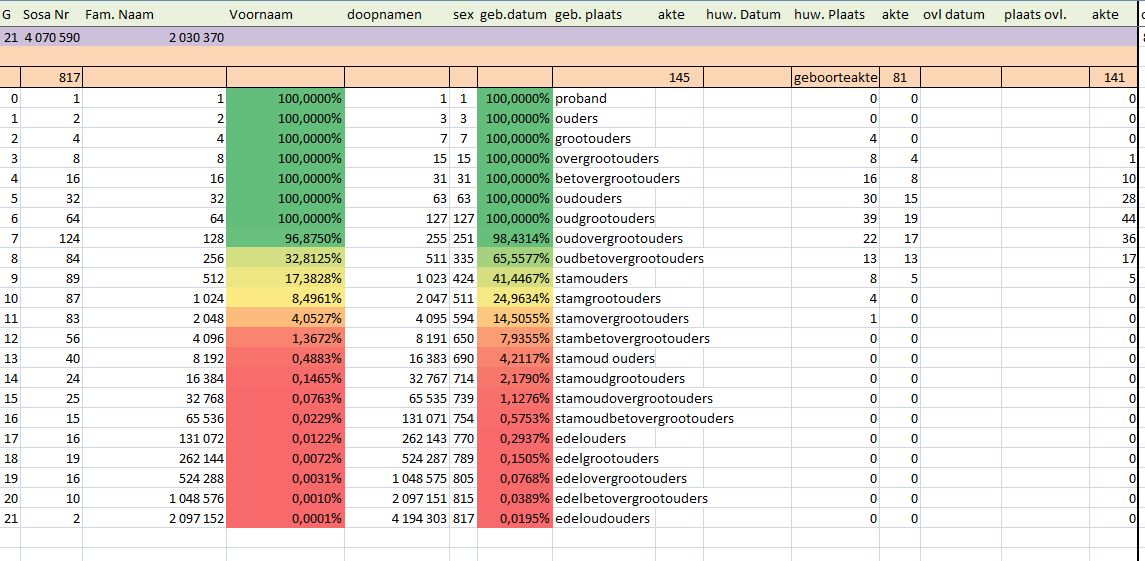 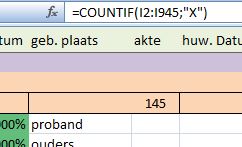 Totaal n geboorteakten
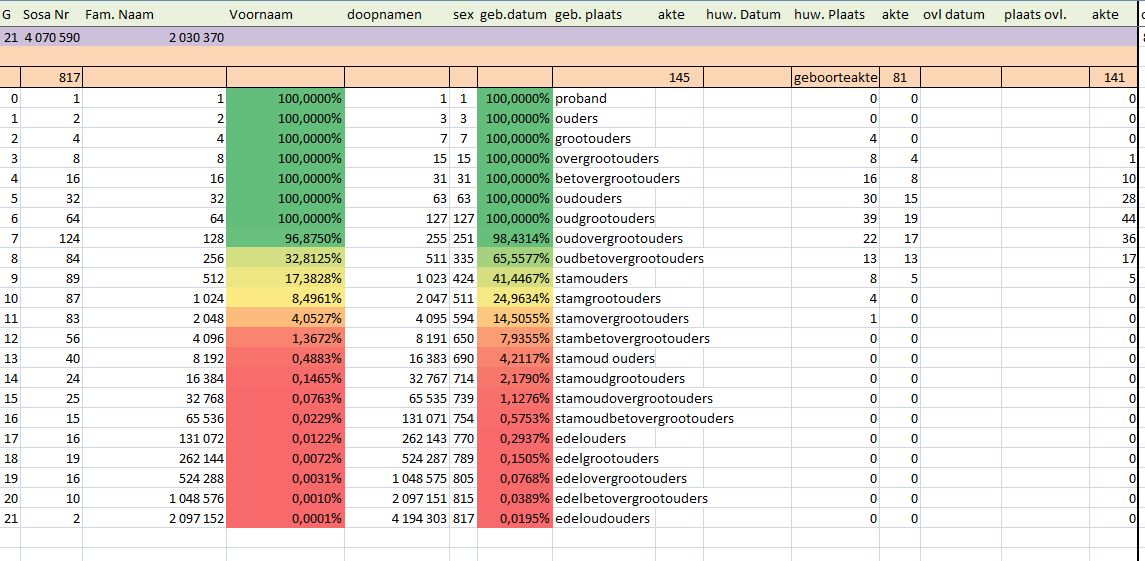 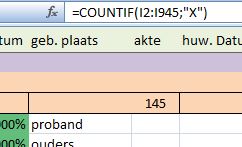 Totaal n huwelijksakten
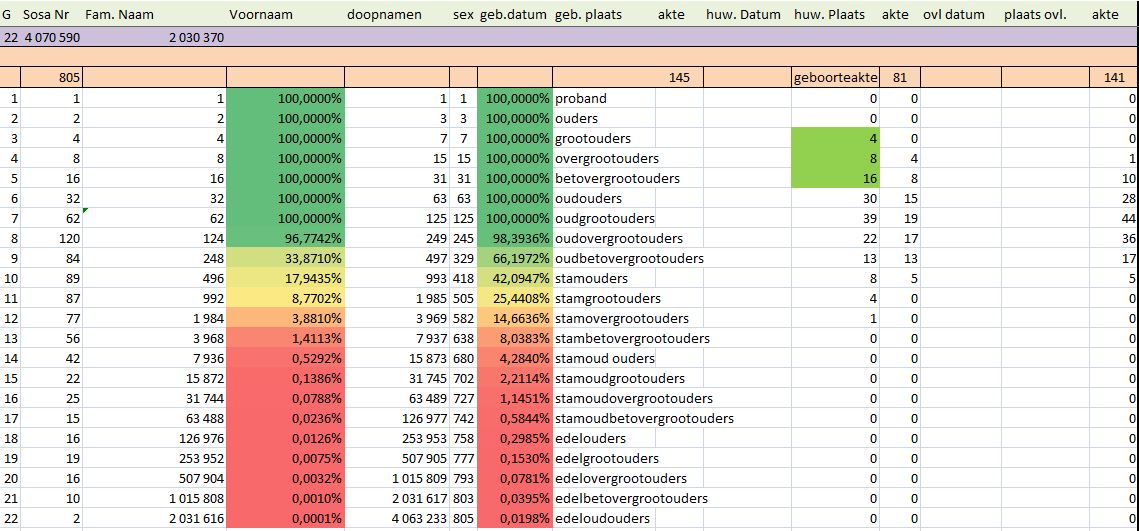 Totaal n huwelijksakten
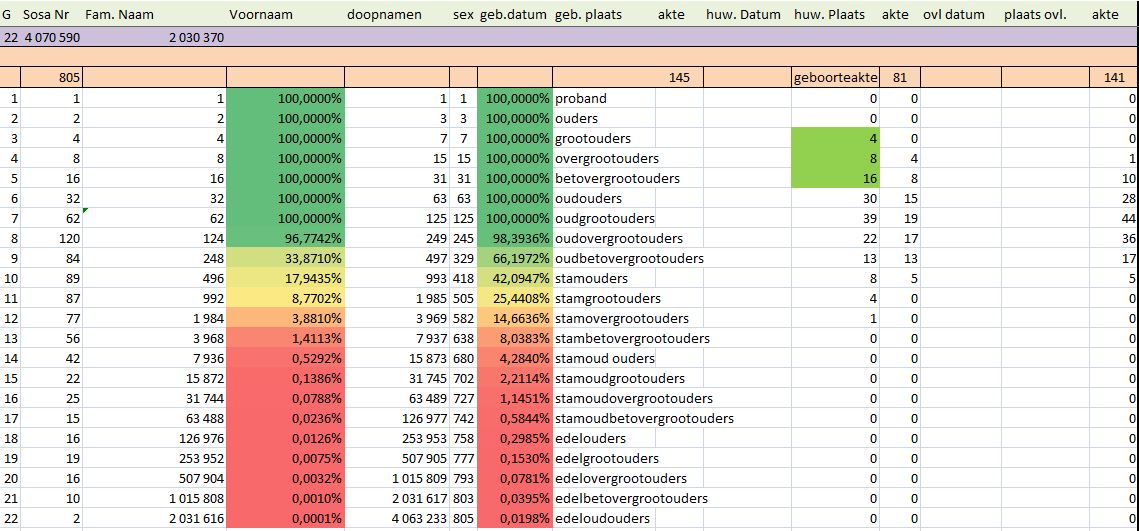 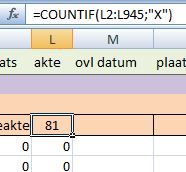 Totaal n huwelijksakten
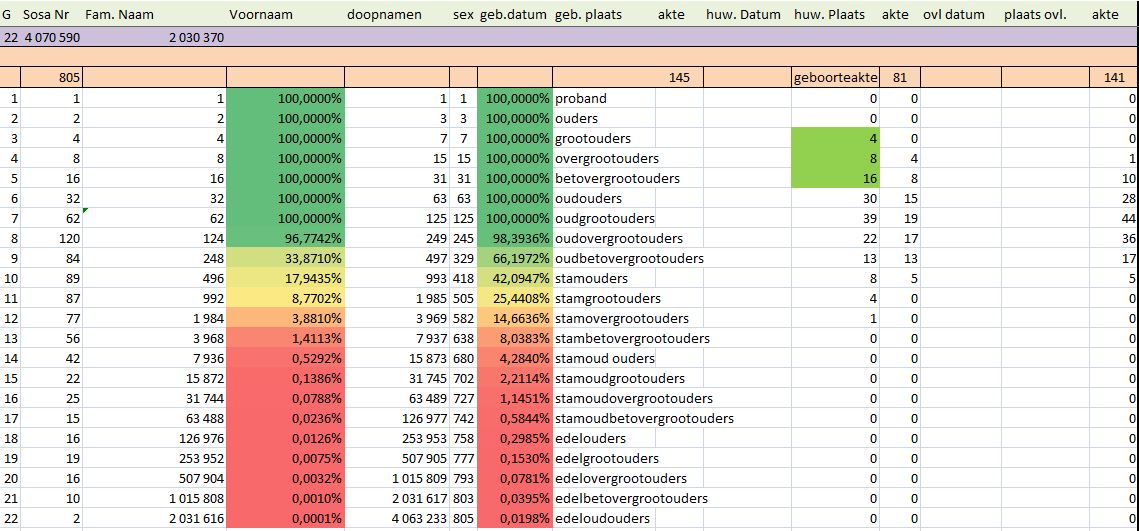 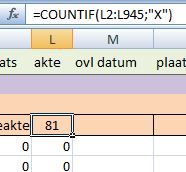 Totaal n overlijdensakten
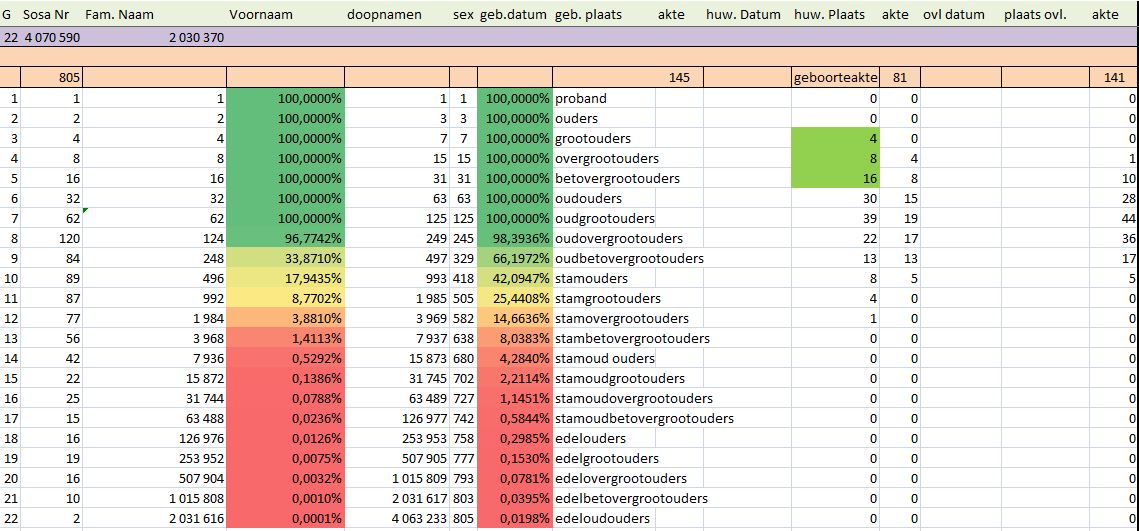 Totaal n overlijdensakten
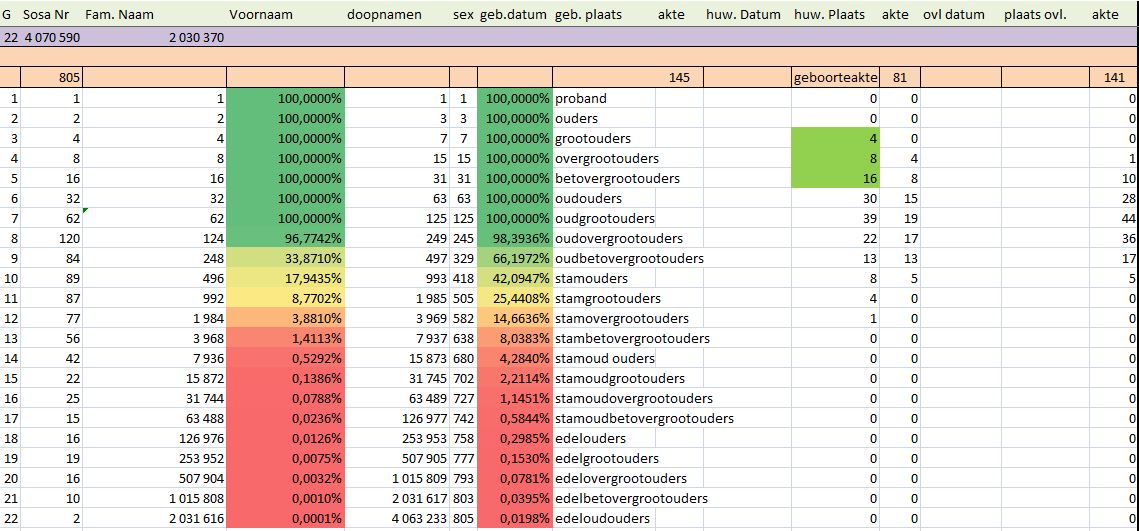 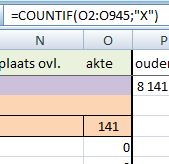 Totaal n overlijdensakten
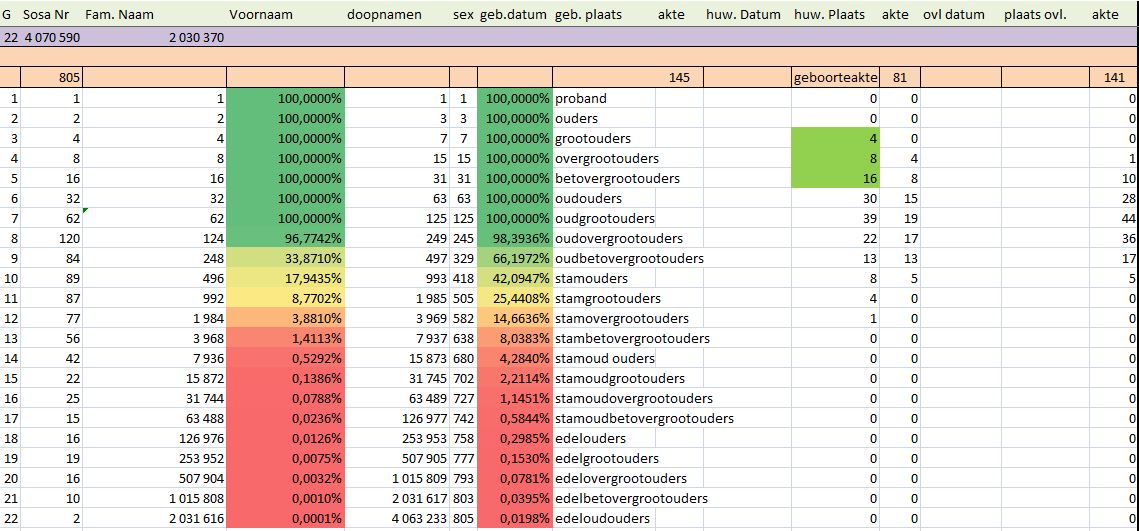 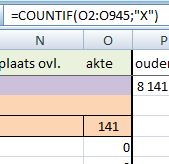 Totaal n akten
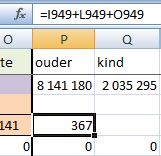 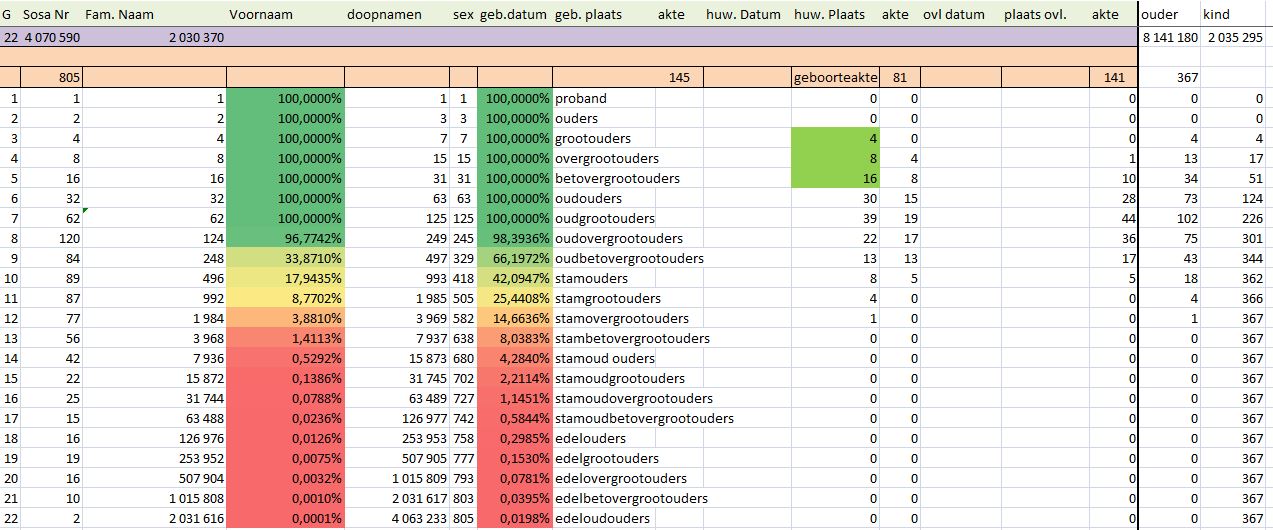 Totaal n akten
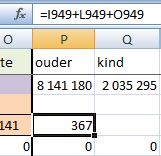 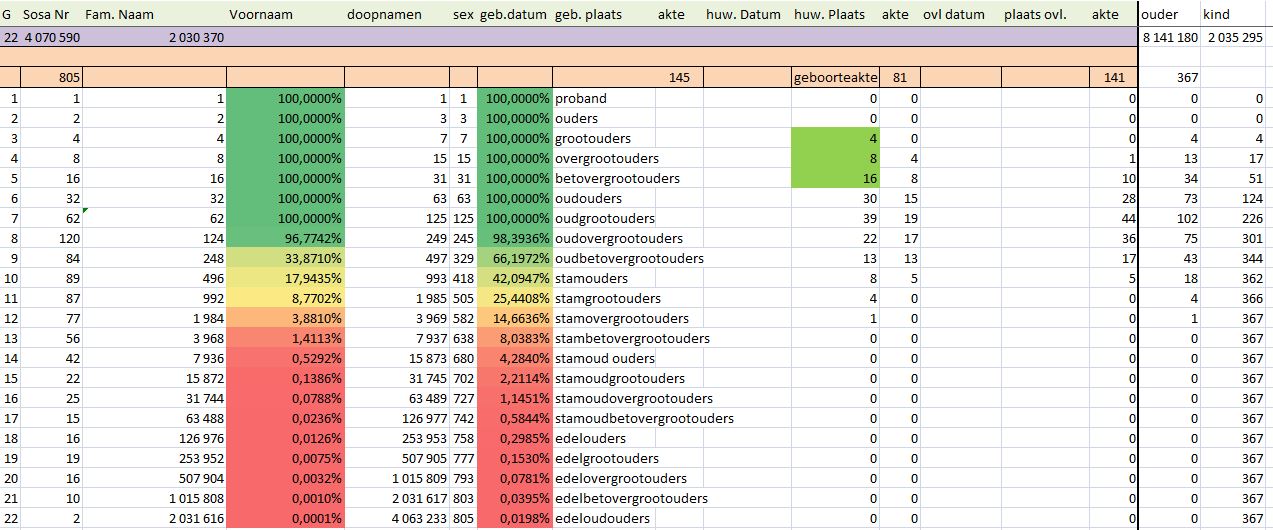 Totaal n voorouders per generatie
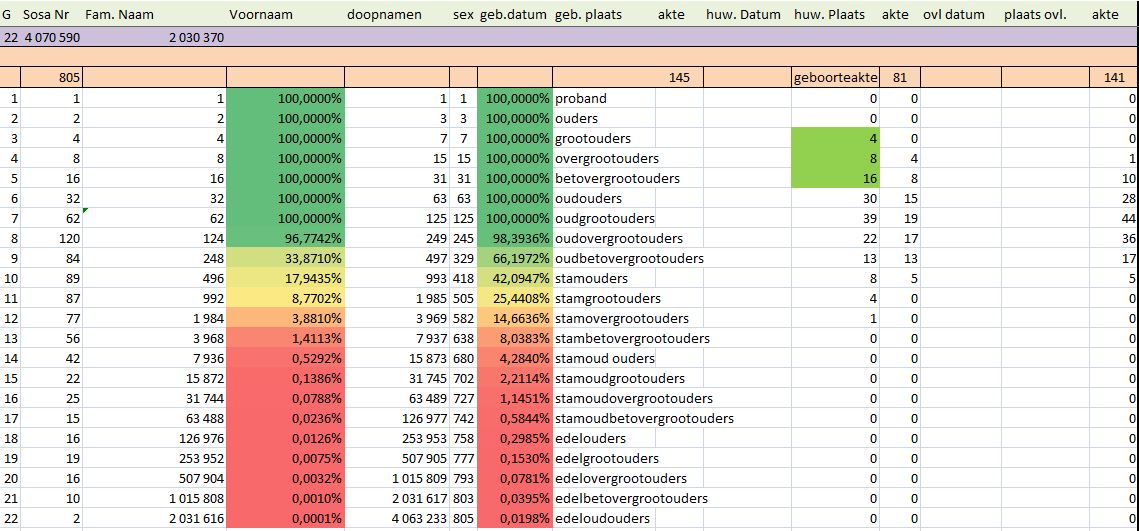 Totaal n voorouders per generatie
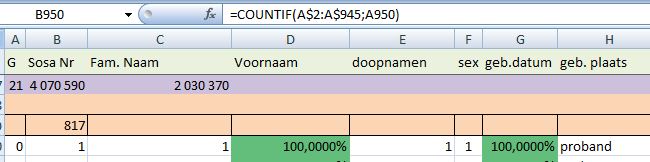 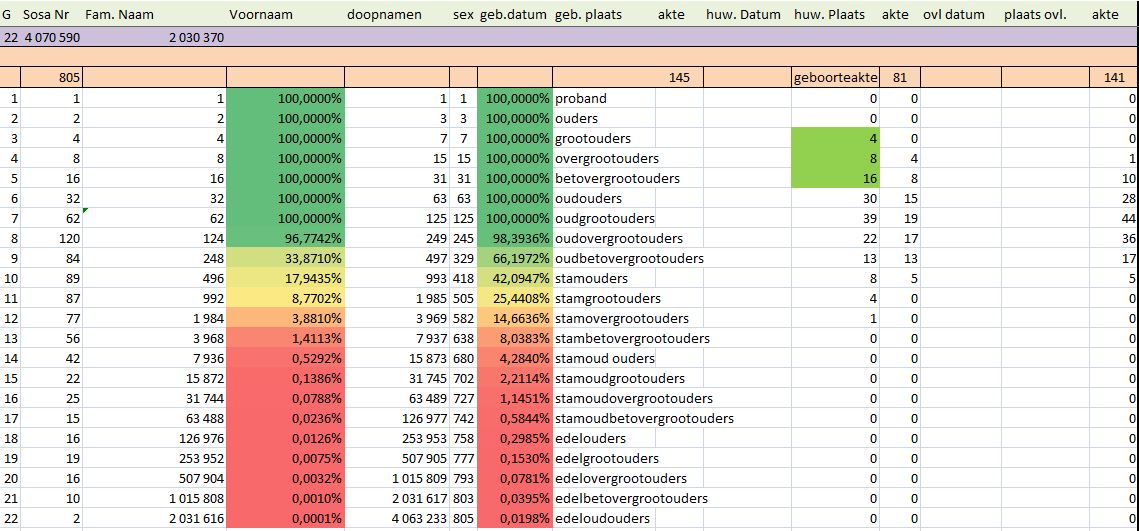 Totaal n voorouders per generatie
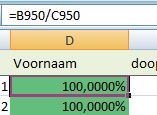 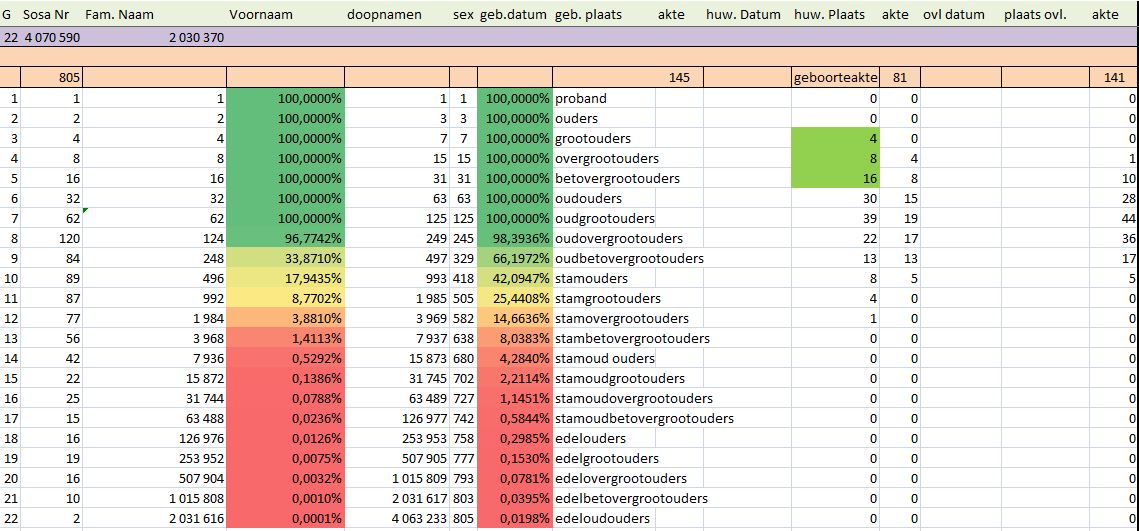 Variatie op éénzelfde themabijkomende kolom met url
Variatie op éénzelfde themabijkomende kolom met url
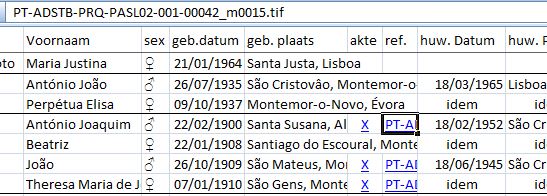 Enkele maanden later
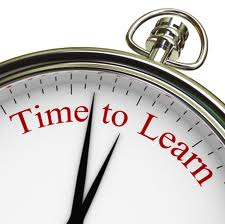 Op een meeting in Speltincx
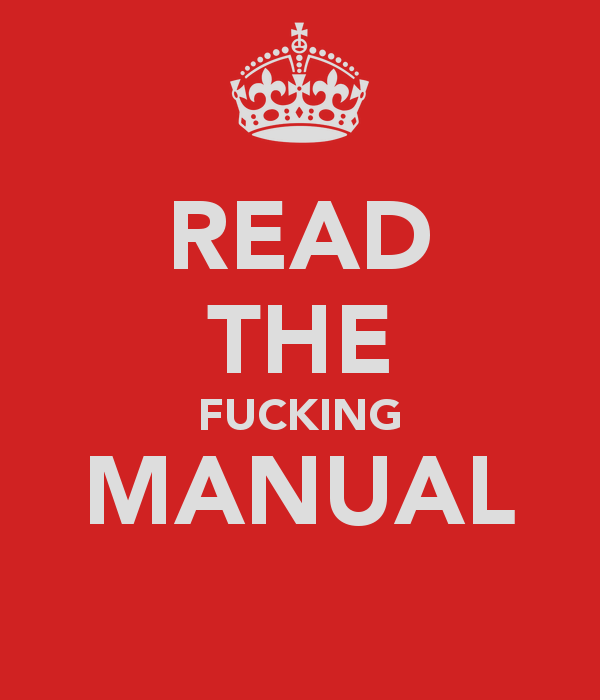 ERWIN!
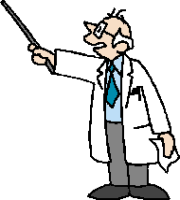 Etienne
In Geneanet kan je reeds de meeste informatie terugvinden
Zijn er nog vragen?
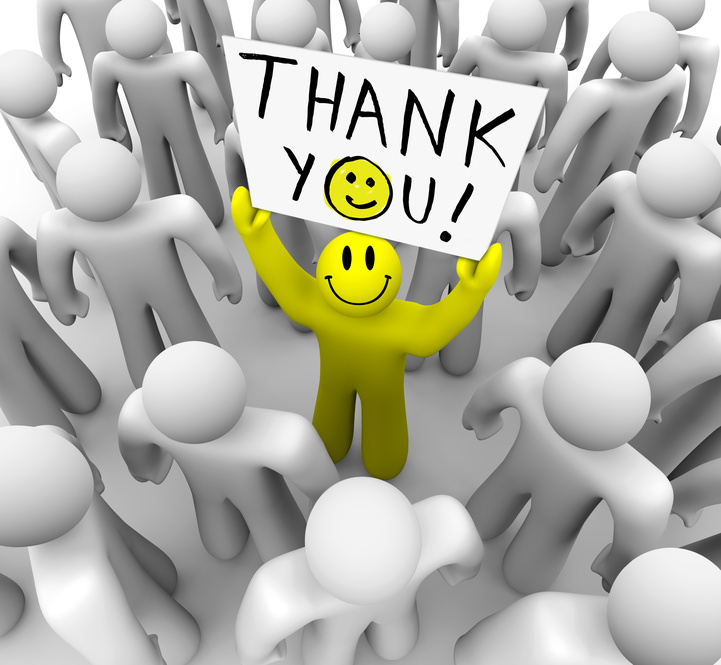 Ik dank u voor de aandacht
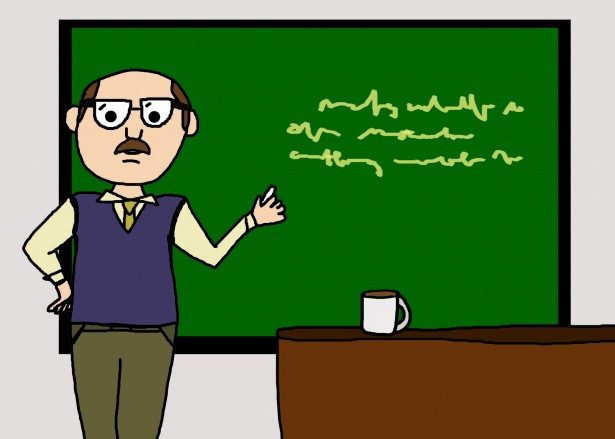 en nu terug over naar Etienne ...
Wa zegde?